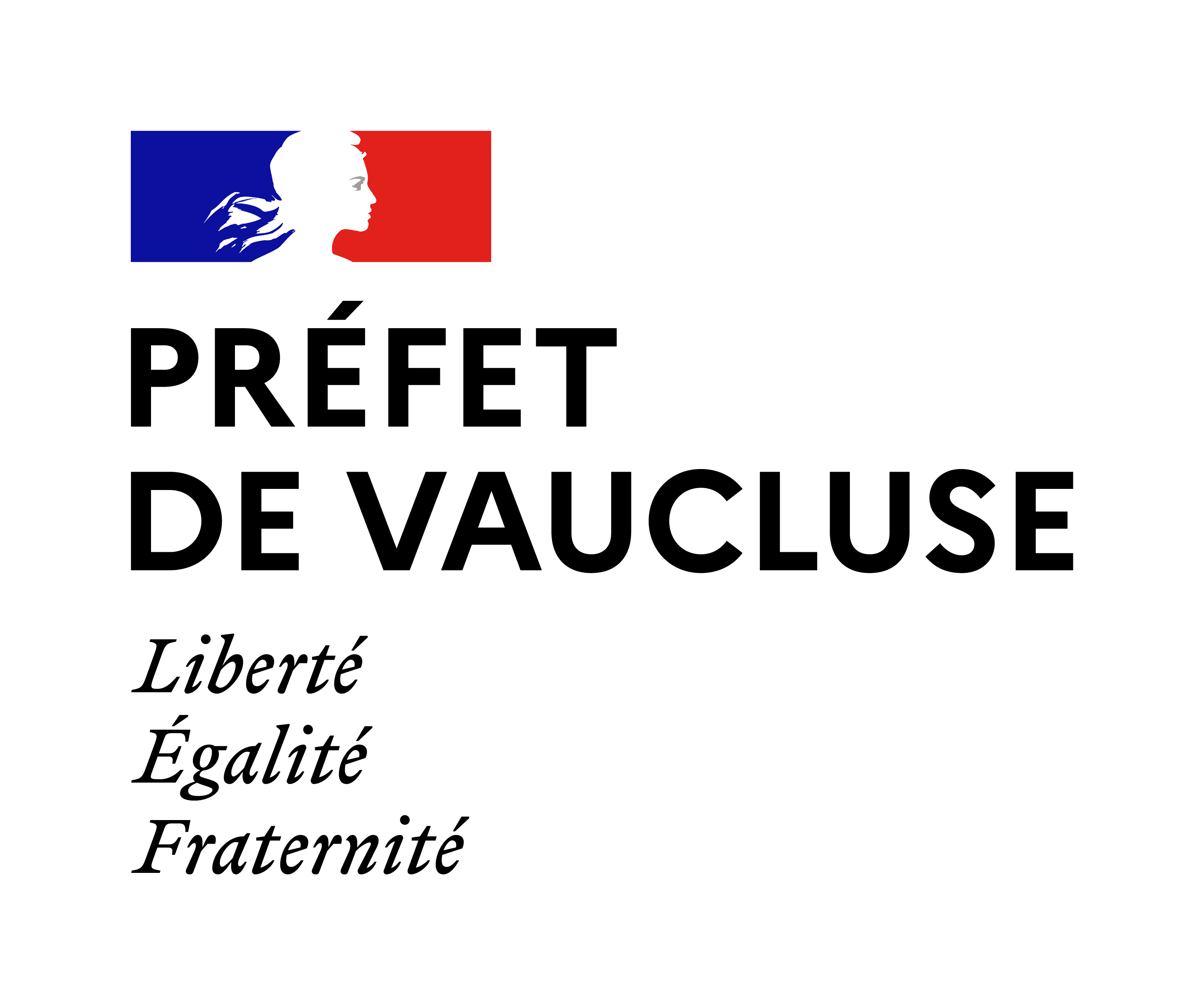 Comité départemental de suivi de la situation sanitaire
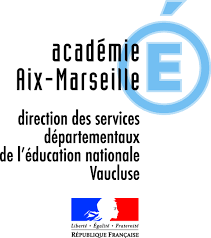 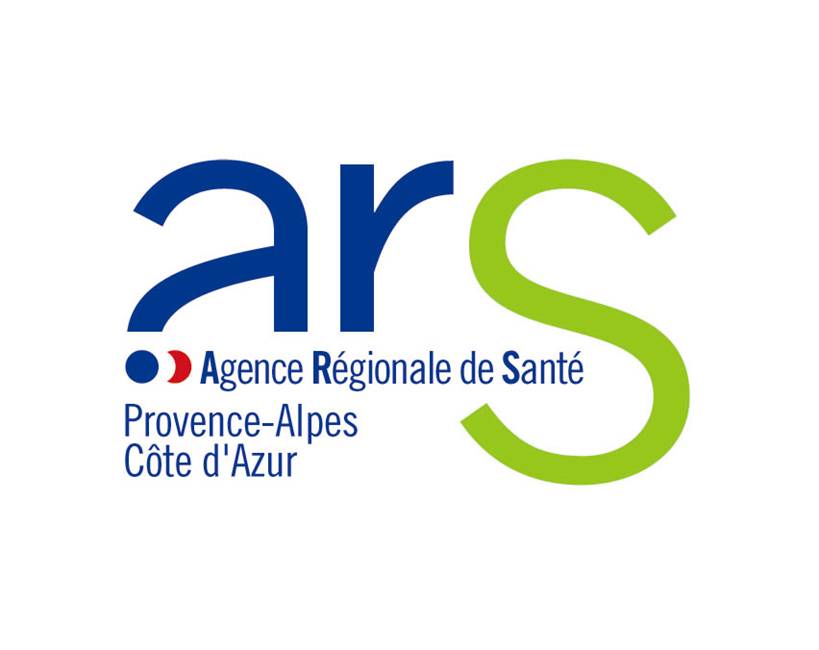 17 mai 2021 
18 mai 2021
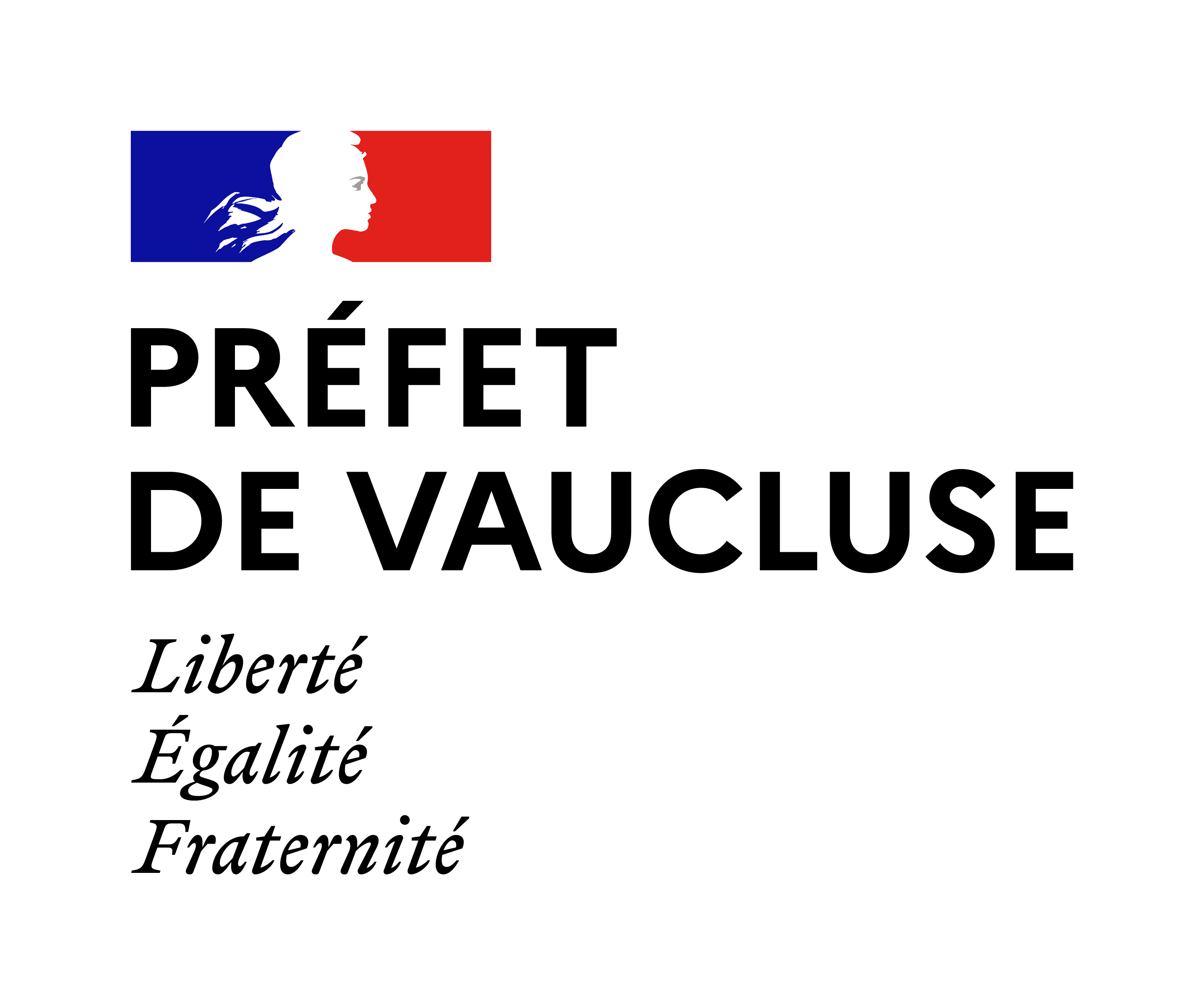 Point sur la situation sanitaire dans le département
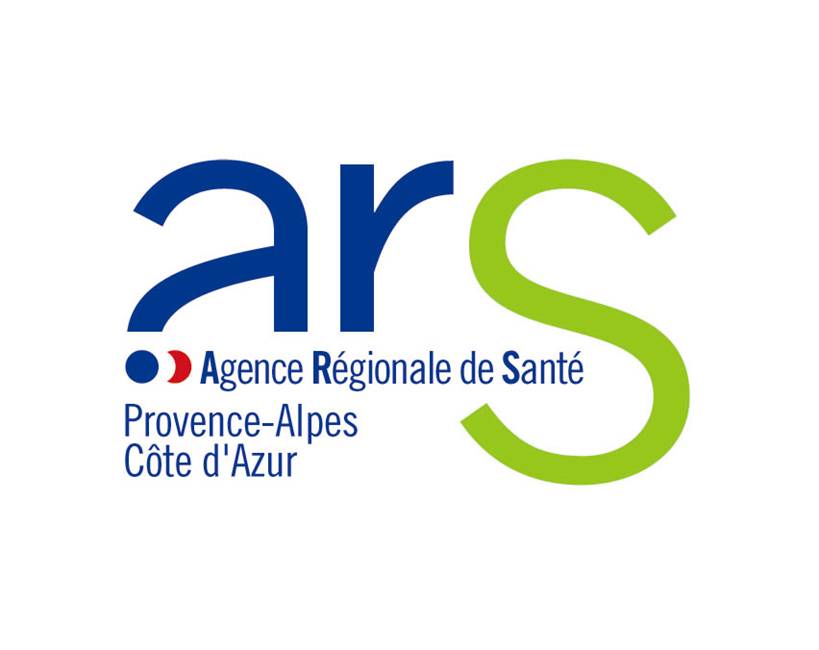 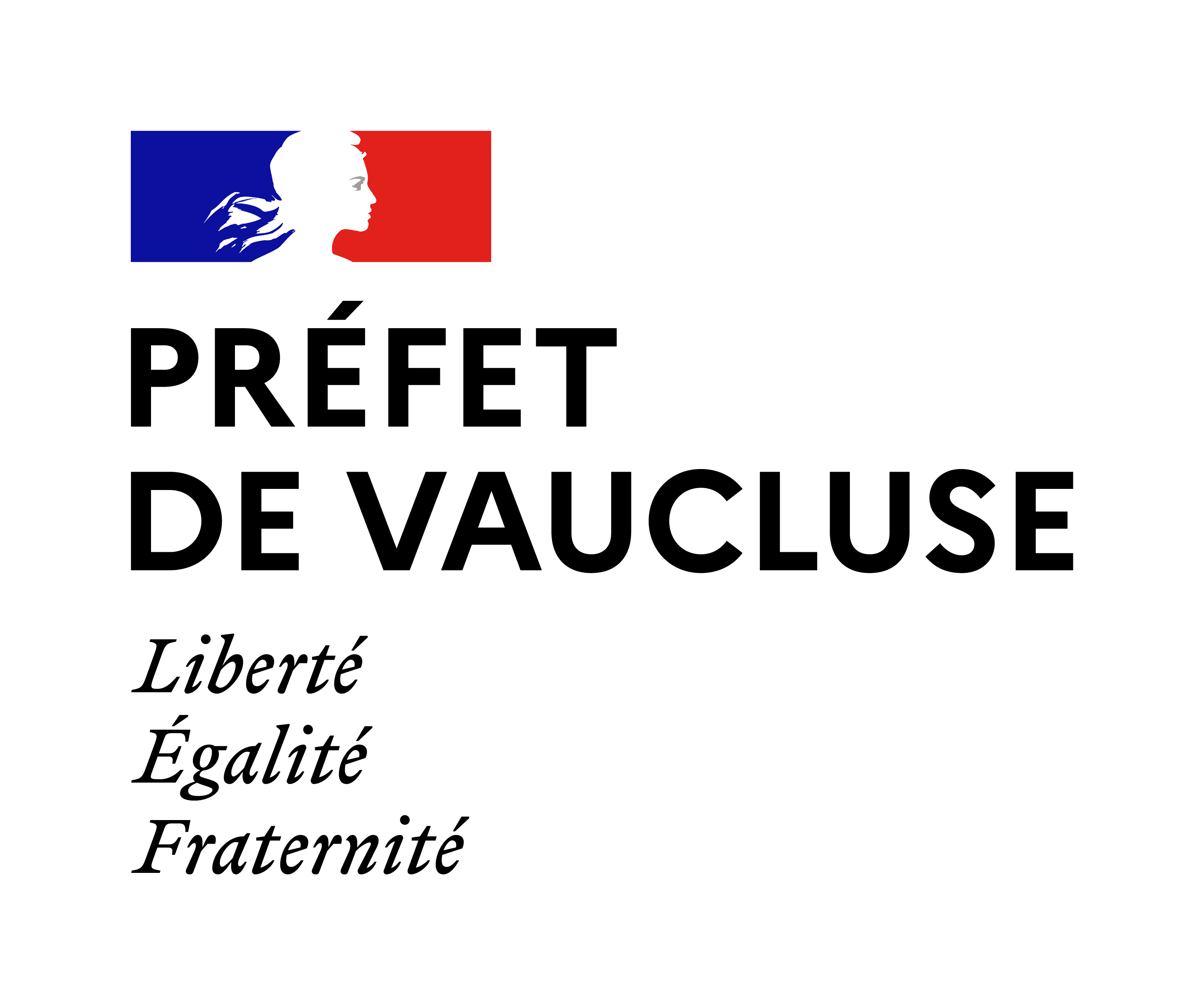 Evolution du taux d’incidence : 
Semaine 46 : 357 pour 100 000 habitants
Semaine 47 : 177 pour 100 000 habitants
Semaine 48 : 141 pour 100 000 habitants
Semaine 49 : 135 pour 100 000 habitants 
Semaine 50 : 153 pour 100 000 habitants 
Semaine 51 : 191 pour 100 000 habitants
Semaine 52 : 169 pour 100 000 habitants 
Semaine 53 : 181 pour 100 000 habitants
Semaine 1   : 265 pour 100 000 habitants
Semaine 2   : 267 pour 100 000 habitants
Semaine 3   : 289 pour 100 000 habitants
Semaine 4   : 258 pour 100 000 habitants
Semaine 5   : 232 pour 100 000 habitants
Semaine 6   : 240 pour 100 000 habitants
Semaine 7   : 221 pour 100 000 habitants
Semaine 8   : 230 pour 100 000 habitants
Semaine 9   : 221 pour 100 000 habitants
Semaine 10 : 266 pour 100 000 habitants
Semaine 11 : 317 pour 100 000 habitants 
Semaine 12 : 436 pour 100 000 habitants
Semaine 13 : 483 pour 100 000 habitants
Semaine 14 : 404 pour 100 000 habitants
Semaine 15 : 397 pour 100 000 habitants
Semaine 16 : 364 pour 100 000 habitants
Semaine 17 : 275 pour 100 000 habitants
Semaine 18: 178 pour 100 000 habitants
Semaine 19: 110 pour 100 000 habitants
Point de situation épidémiologique
Incidence (nouveaux cas pendant une semaine)
Passage en vigilance renforcée
Incidence en baisse
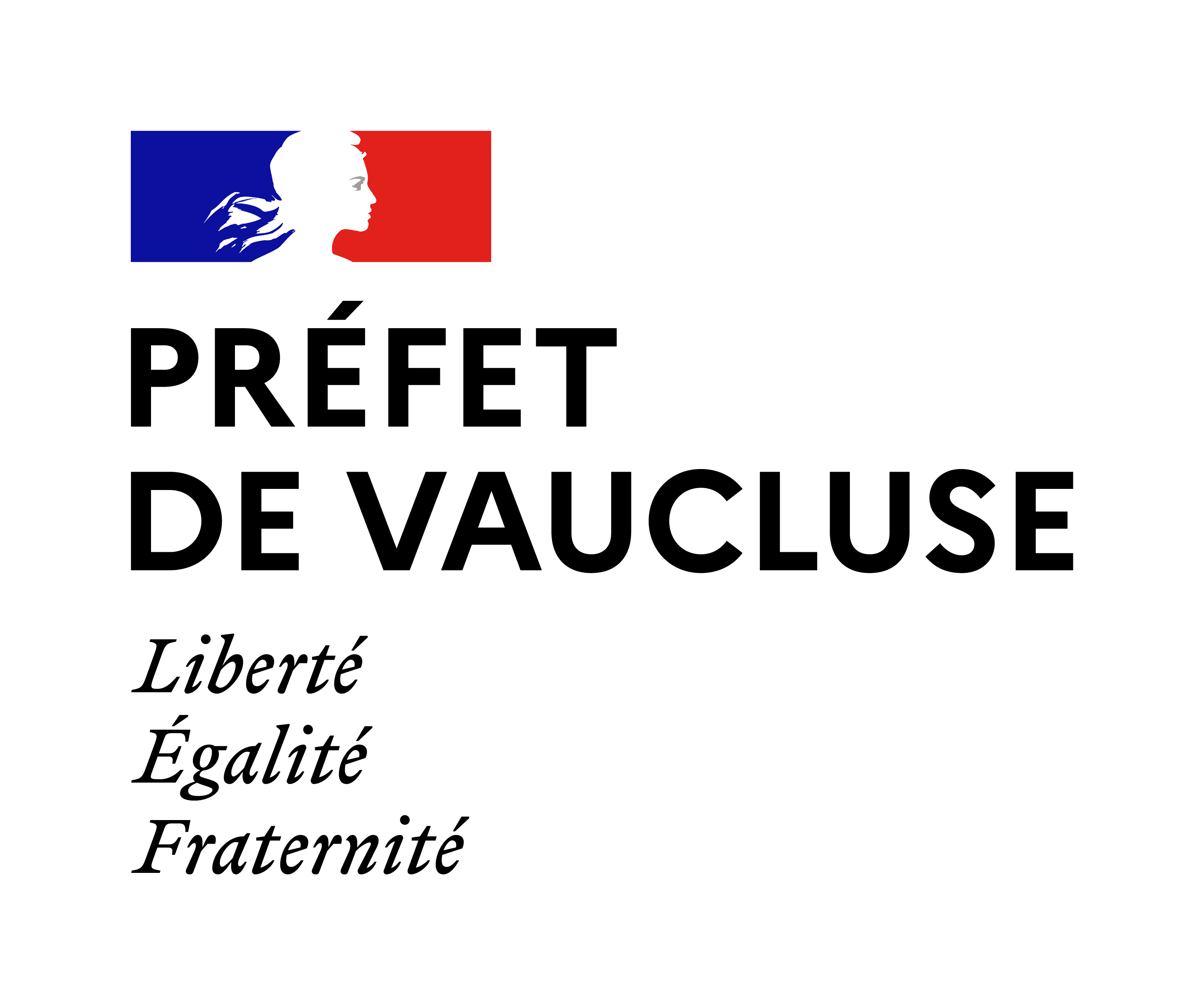 Point de situation épidémiologique
Un virus circulant partout en Vaucluse
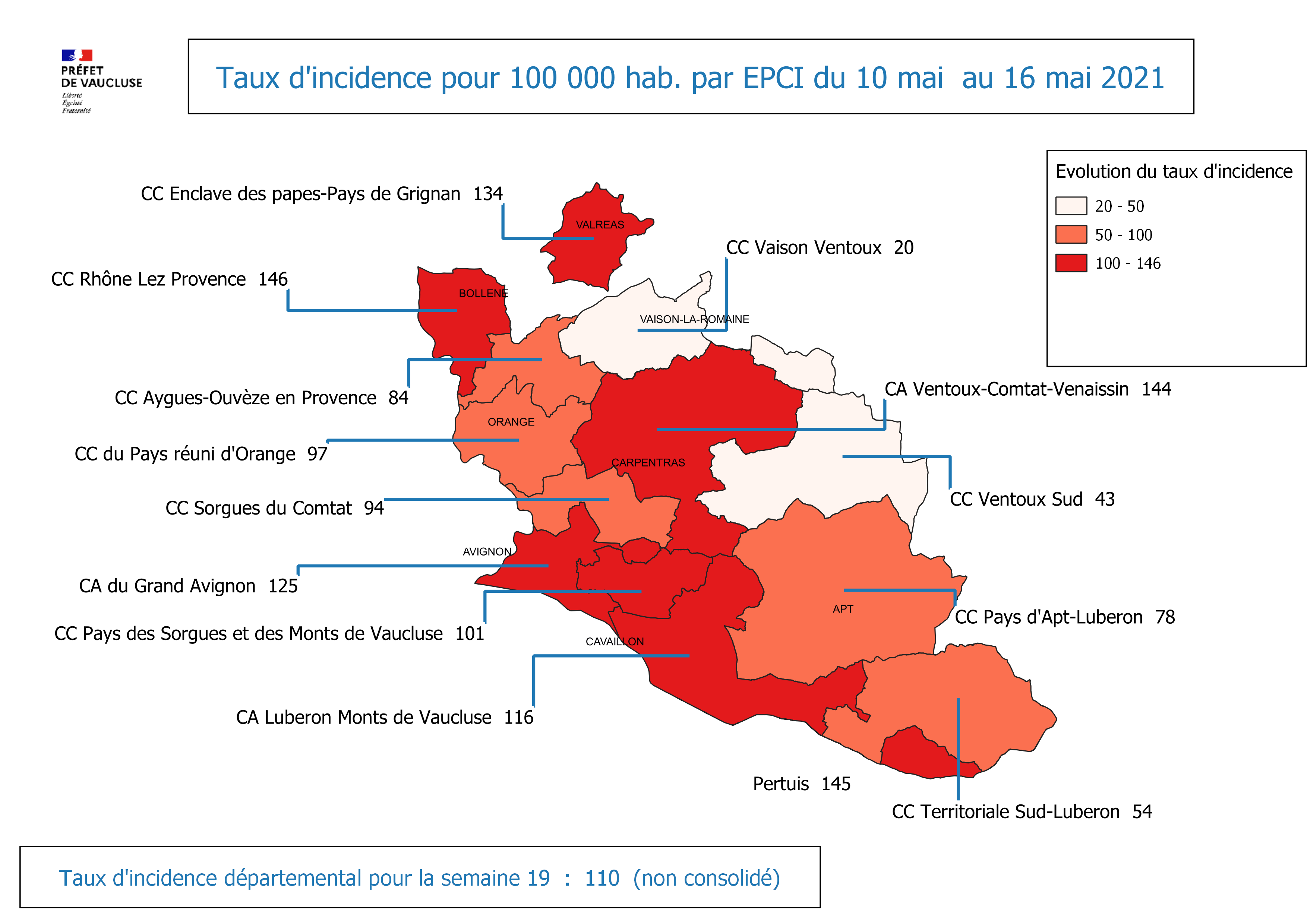 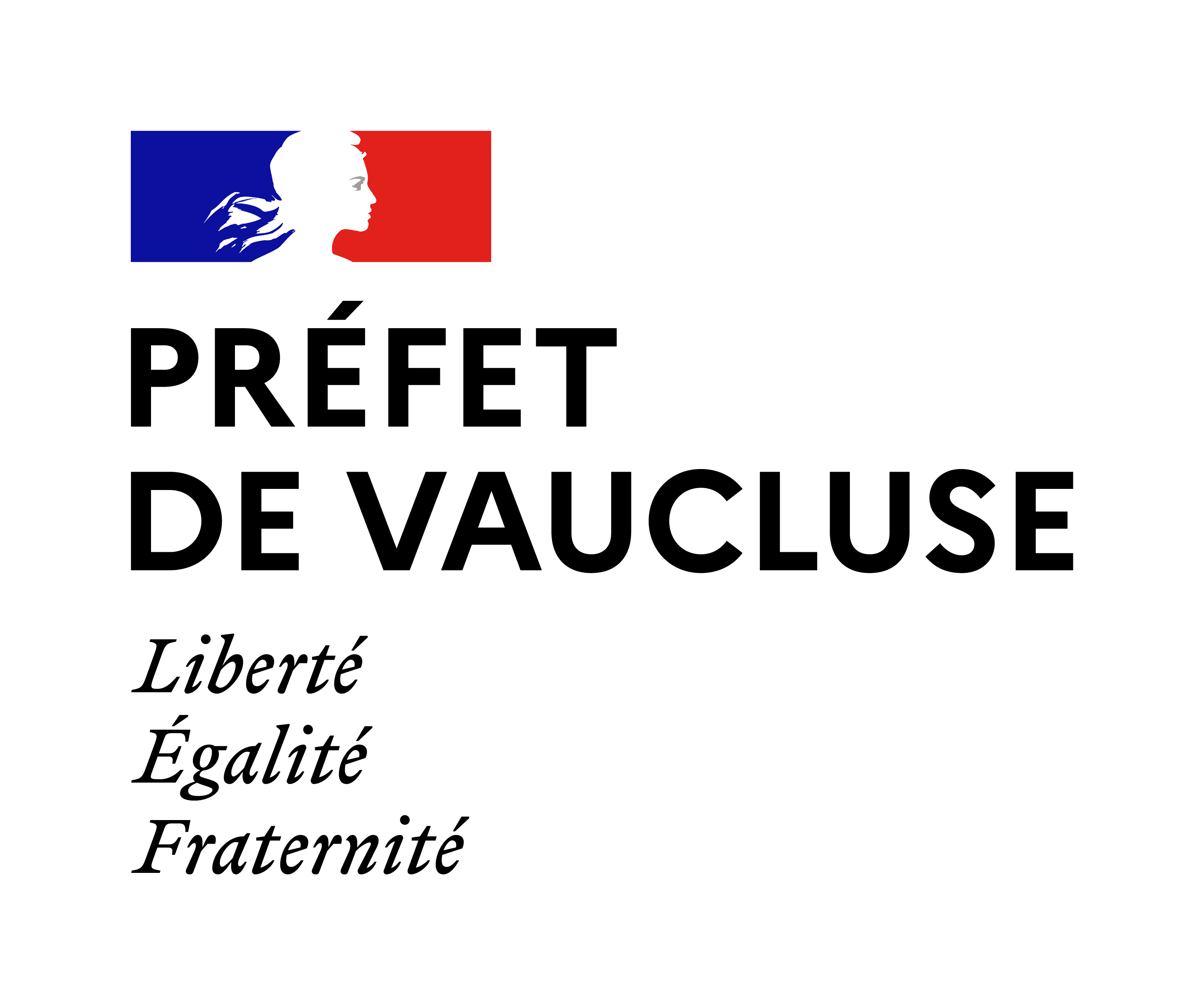 Point de situation épidémiologique

Prise en charge sanitaire
Point de situation épidémiologique
Données  arrêtées sur les extractions réalisées le 17/05 à 13h30
Rappel : Le pic du nombre de personnes hospitalisées pour Covid a eu lieu le 17 novembre, avec 526 personnes hospitalisées. 
Aujourd’hui 238 personnes sont hospitalisées dont :
23 en réanimation et soins intensifs 
116 en hospitalisation conventionnelle 
99 en soins de suite et réadaptation.
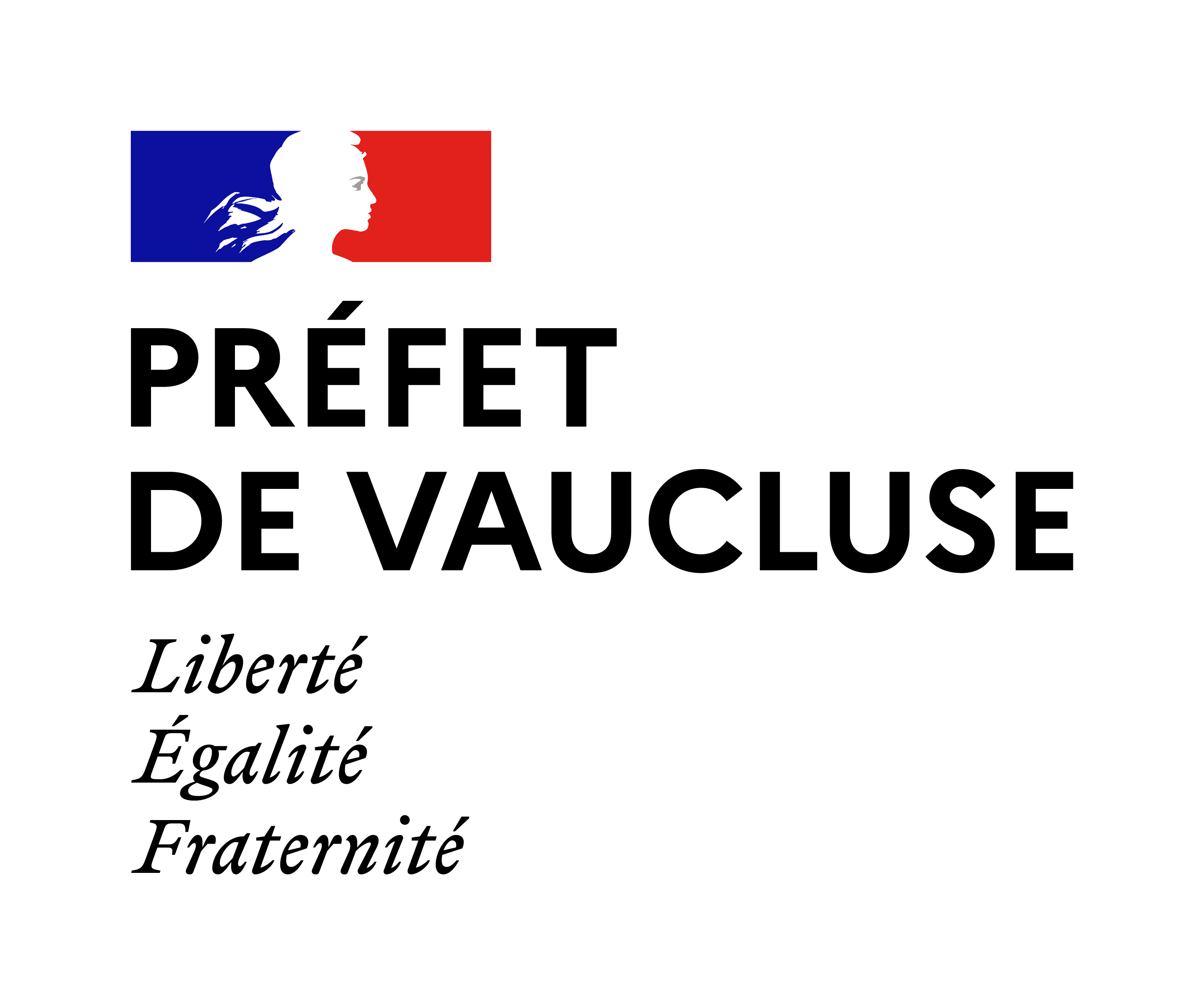 Point de situation épidémiologique

Prise en charge sanitaire
Point de situation épidémiologique
Données arrêtées sur les extractions réalisées le 17/05 à 13h30.

1 047 décès en tout depuis le début de l’épidémie :

862 décès au total à l'hôpital, dont 16 la semaine 17; 
185 en EHPAD, (données S17 en cours de consolidation)
Le nombre de décès a augmenté de 11,7 % par rapport à 2020 et de 7,8 % par rapport à 2019, année hors Covid. 
On note une  stabilisation depuis le 1 mars : + 3,63 % par rapport à 2020 et + 2,63 % par rapport à 2019.
Evolution de la mortalité dans le Vaucluse 
1 janvier au  9 mai
(données Insee non consolidées)
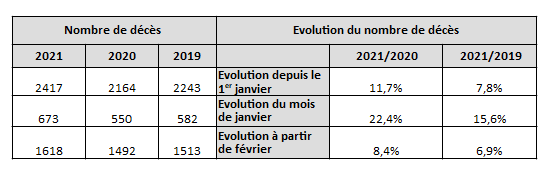 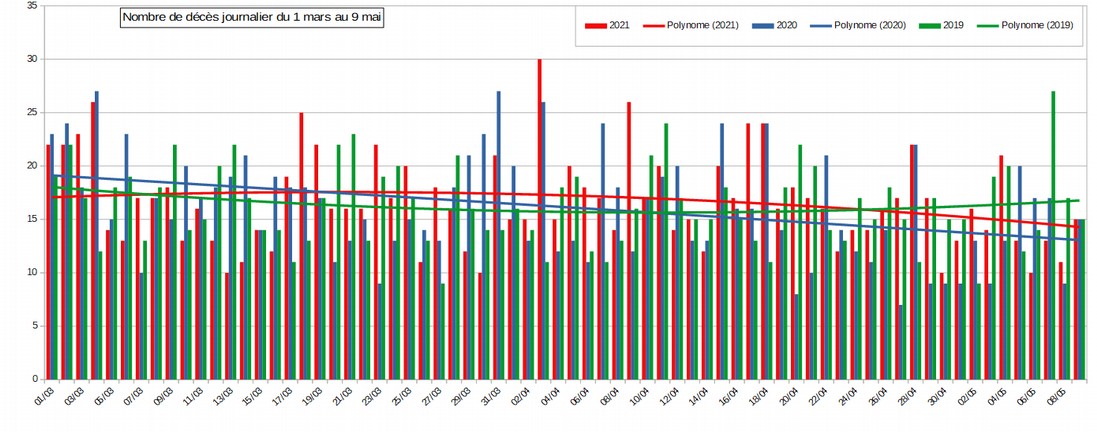 Une  augmentation  du nombre de décès de 20% par rapport à 2020.

2021 : 825 décès
2020 : 686 décès
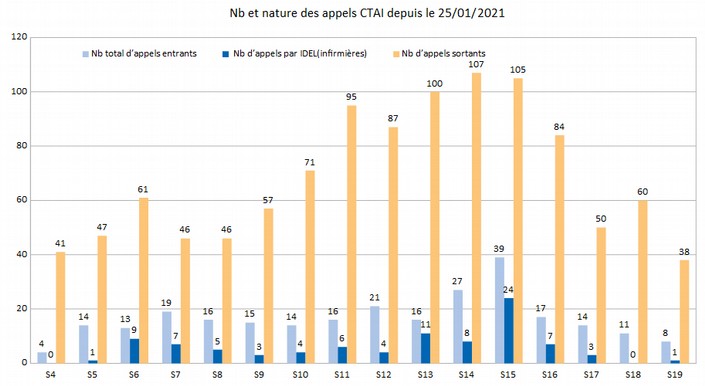 Activité de la cellule territoriale d’appui à l’isolement (CTAI)
L’isolement des personnes positives et de leurs cas contacts est au cœur de la stratégie « Tester - Alerter- Protéger » .

L’accompagnement social, matériel et psychologique des personnes dans l’isolement est assuré, dans chaque département, par une cellule territoriale d’appui à l’isolement.

Dans le Vaucluse, cette plate-forme est déléguée à l’association « Entraide Pierre Valdo ».
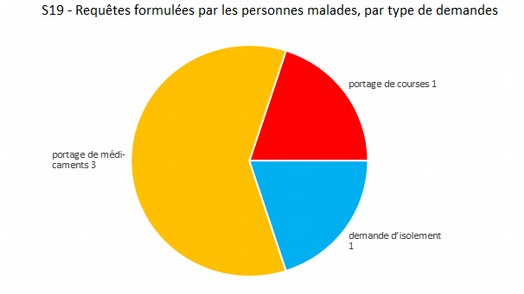 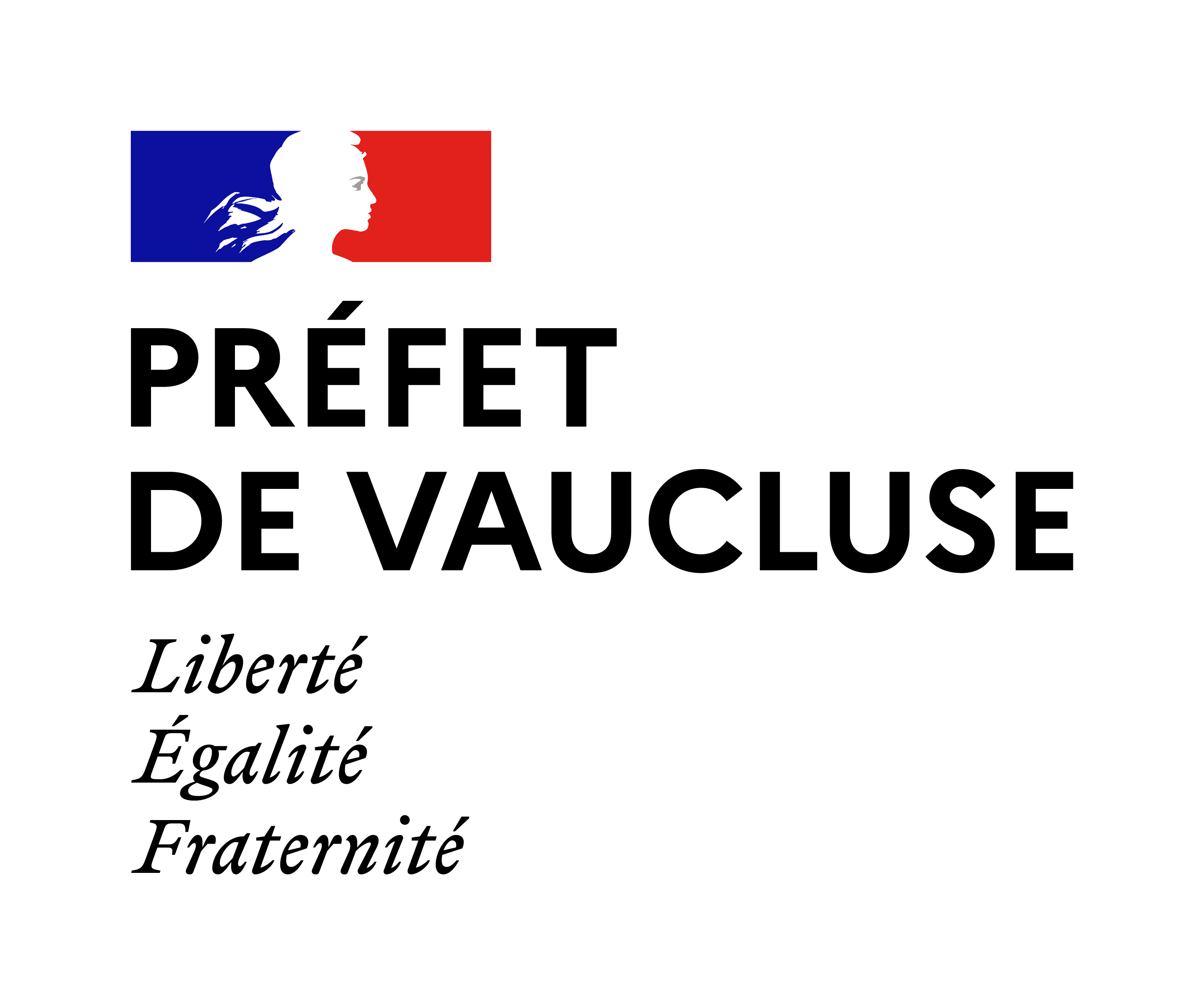 Situation en milieu scolaire
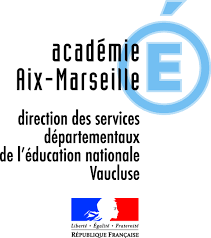 Comité départemental de suivi de la situation sanitaire 
29 & 30 mars 2021
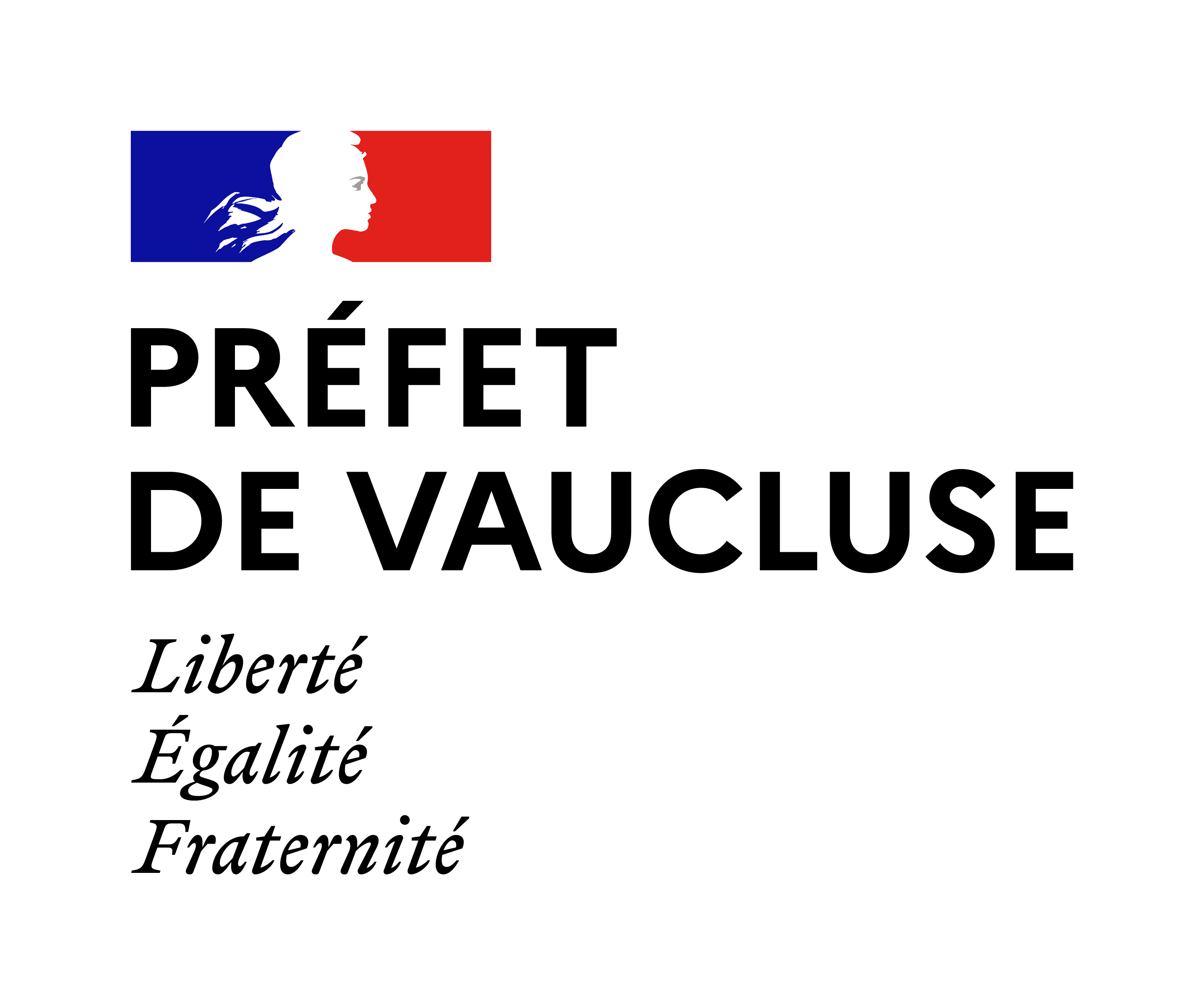 21 classes sont fermées dans le département :
Milieu scolaire
Fermetures de classes
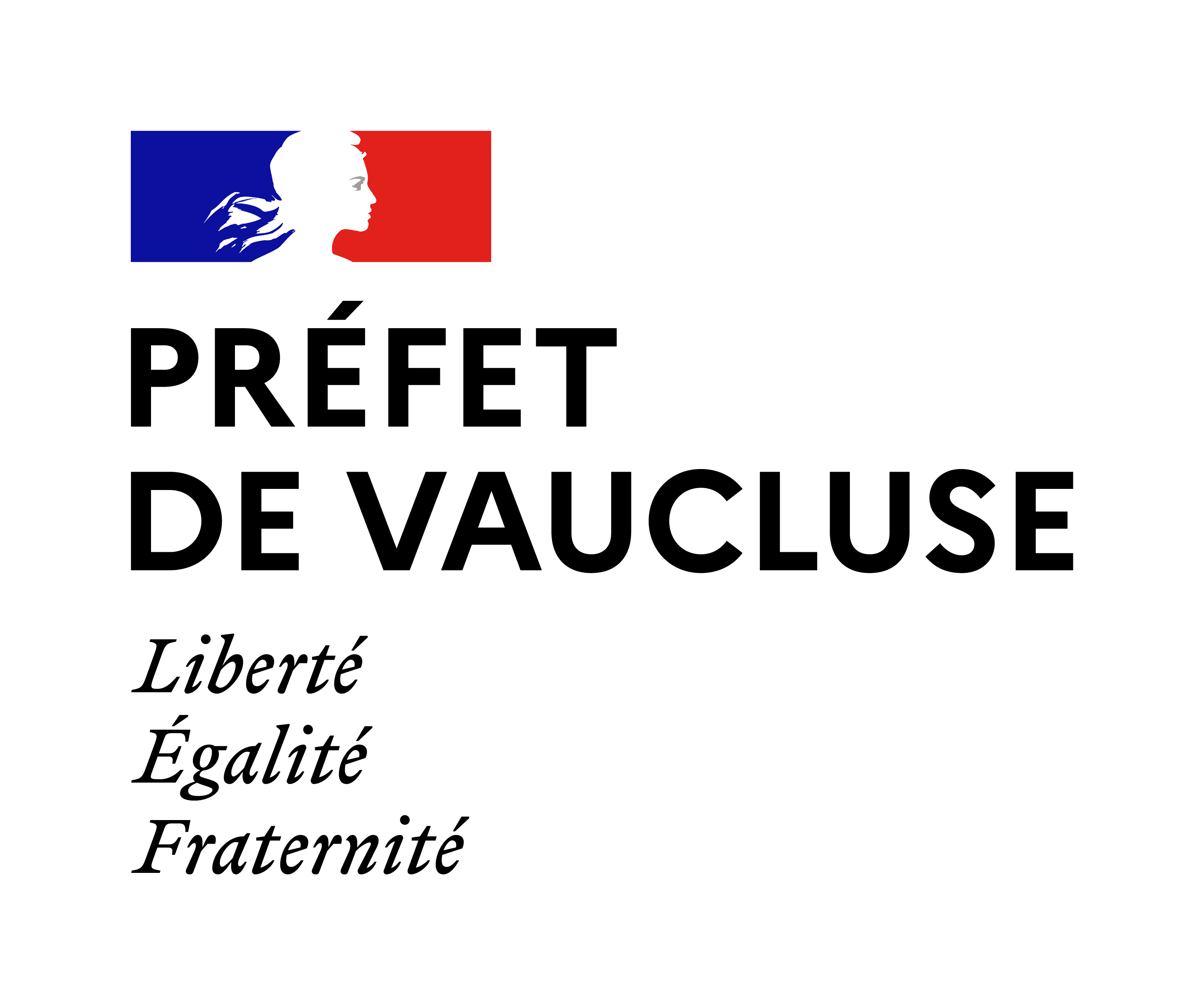 Protocole sanitaire en vigueur au 1er mai: 
Dans les écoles et établissements scolaires, la survenue d’un cas confirmé déclaré parmi les élèves conduit à la fermeture dans les meilleurs délais de la classe concernée. 
Pour les élèves de maternelle contacts à risque, le retour à l’école peut se faire au bout de 7 jours, sans qu’un test ne soit réalisé et en l’absence de fièvre. 
Pour les personnels, les élèves d’élémentaire et pour les élèves du second degré, le retour à l’école ne peut se faire qu’après obtention d’un résultat de test négatif réalisé au bout du 7 jours. 

EPS : 
Les cours d’EPS peuvent reprendre en intérieur 

Autotests : 
Les autotests sont en cours de déploiement dans les circonscriptions et les établissements du second degré.
Milieu scolaire
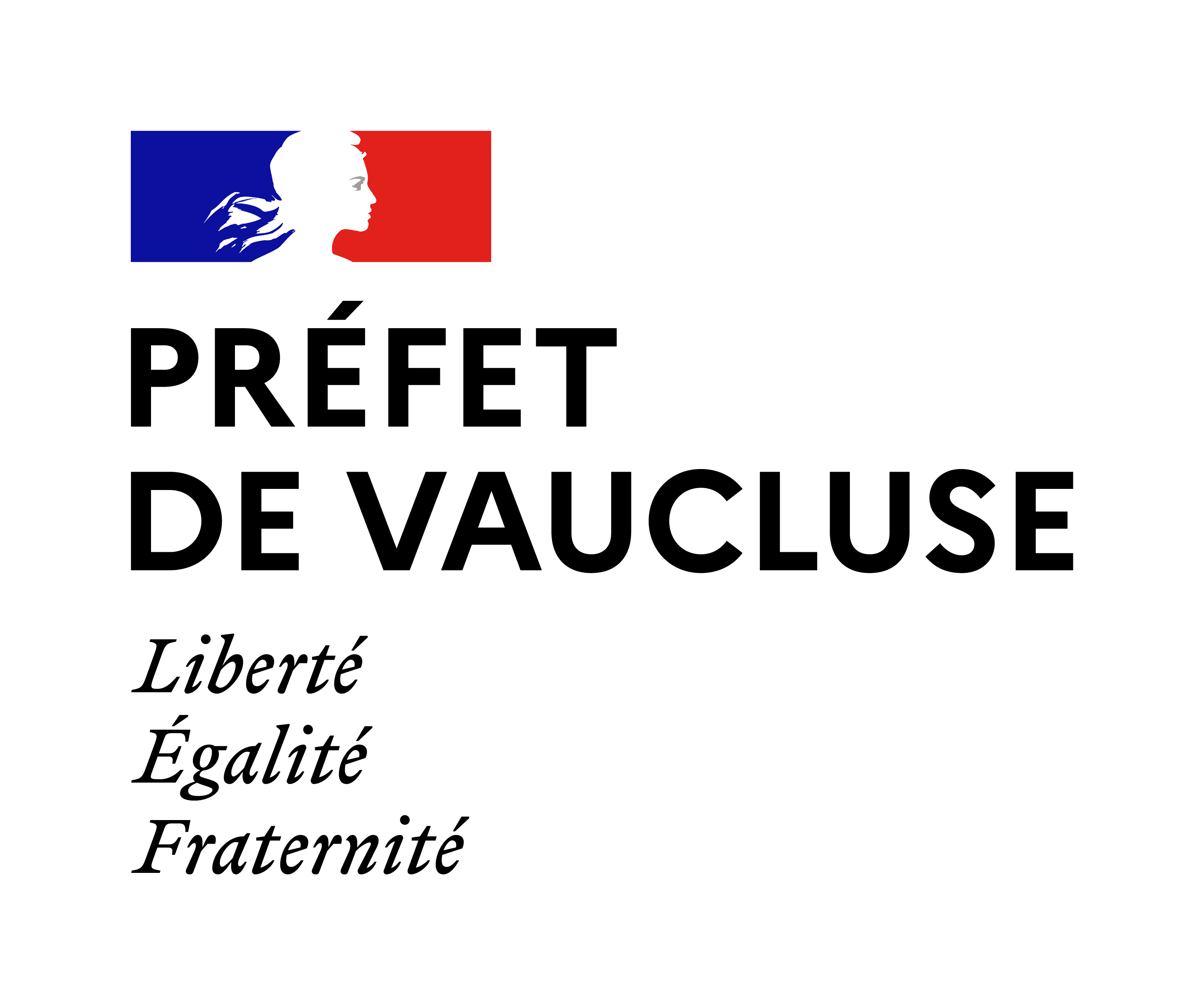 Dépistages en milieu scolaire : 

école Marcel Pagnol (Valréas), 
école Pierre Augier (Pertuis), 
Collège Frédéric Mistral (Avignon)
Lycée Frédéric Mistral
Milieu scolaire
Reprise de la campagne de dépistage et déploiement des auto-test
Les médiateurs de lutte anti covid sont présents dans les lycées pour former à l’utilisation des autotests et participer au déploiement de ces campagnes
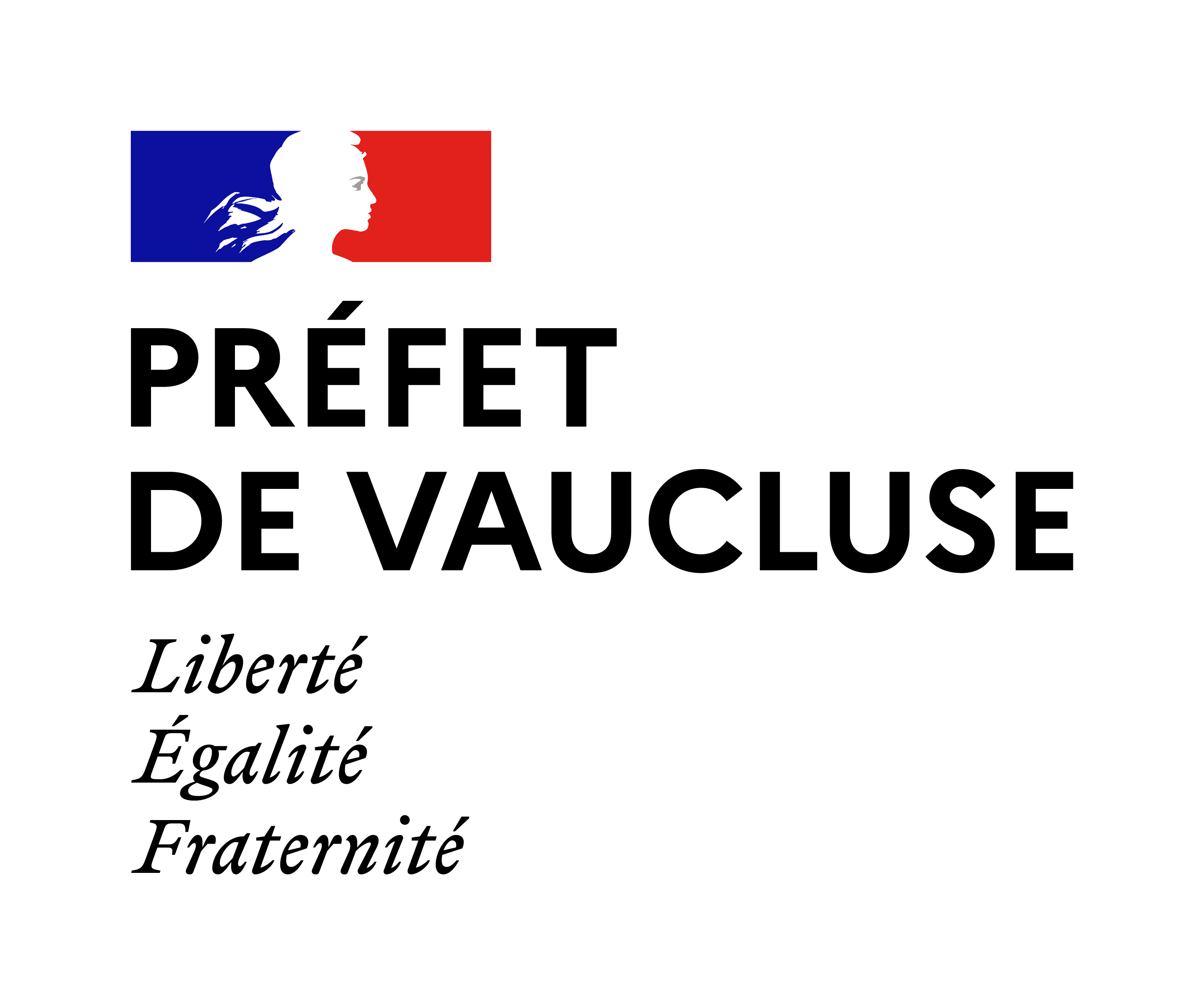 VACCINATION
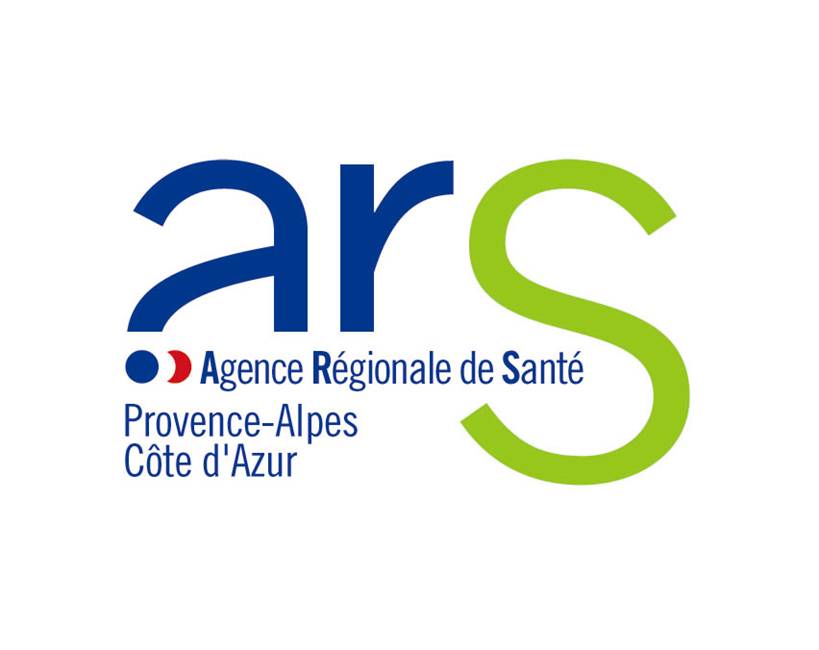 Comité départemental de suivi de la situation sanitaire 
29 & 30 mars 2021
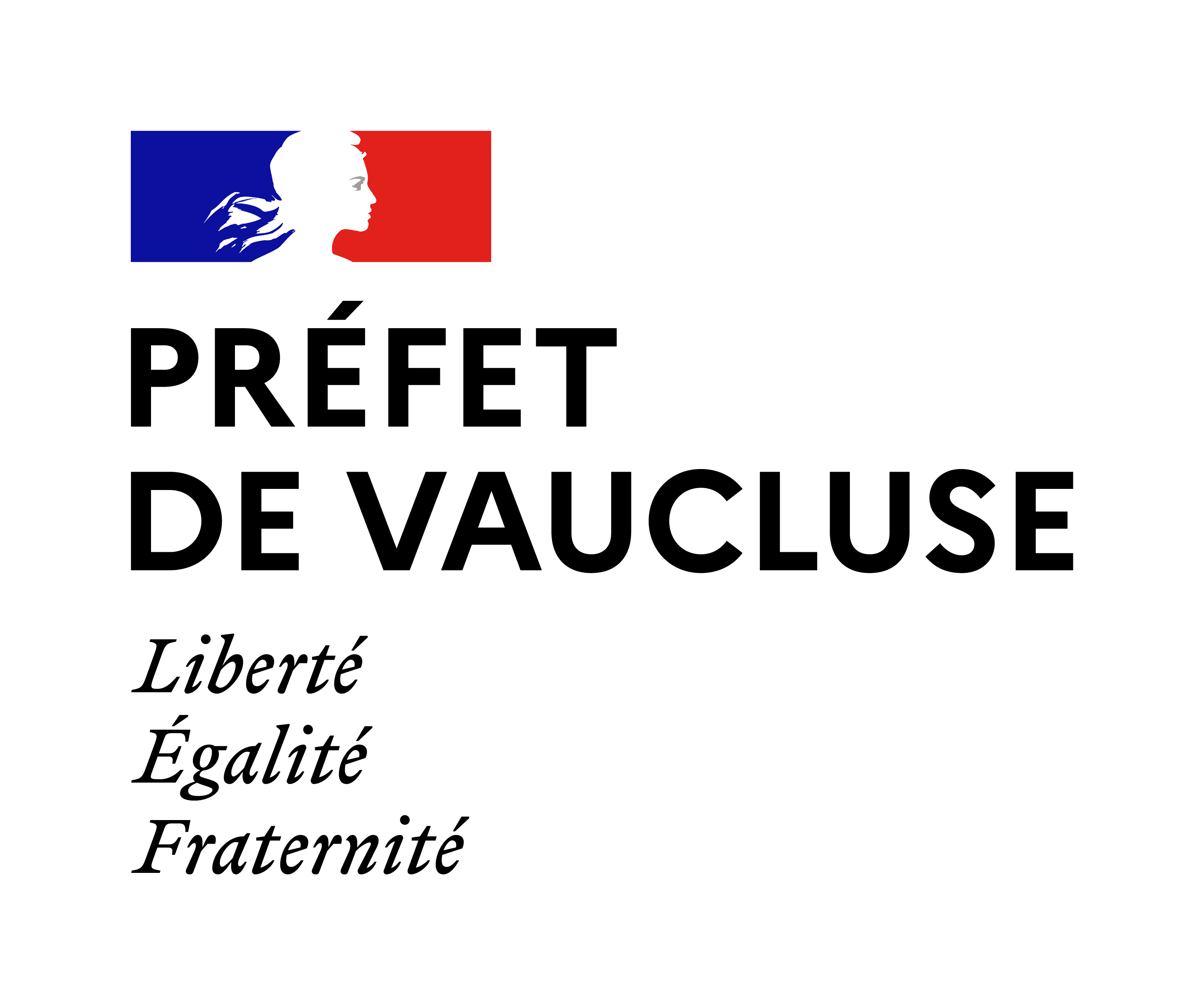 Depuis le déploiement de la campagne vaccinale : 


163 822 personnes ont reçu au moins une dose de vaccin dans le département , soit près de 29,2 % de la population.

78 691 personnes ont reçu deux doses de vaccin


Opération « Tous sur le pont »: 

Plus de 12 000 personnes ont reçu une dose de vaccin dans le département.
ETAT DES LIEUX (Données GEODE arrêtées le 17/05/2021)
DEPLOIEMENT DE LA CAMPAGNE VACCINALE
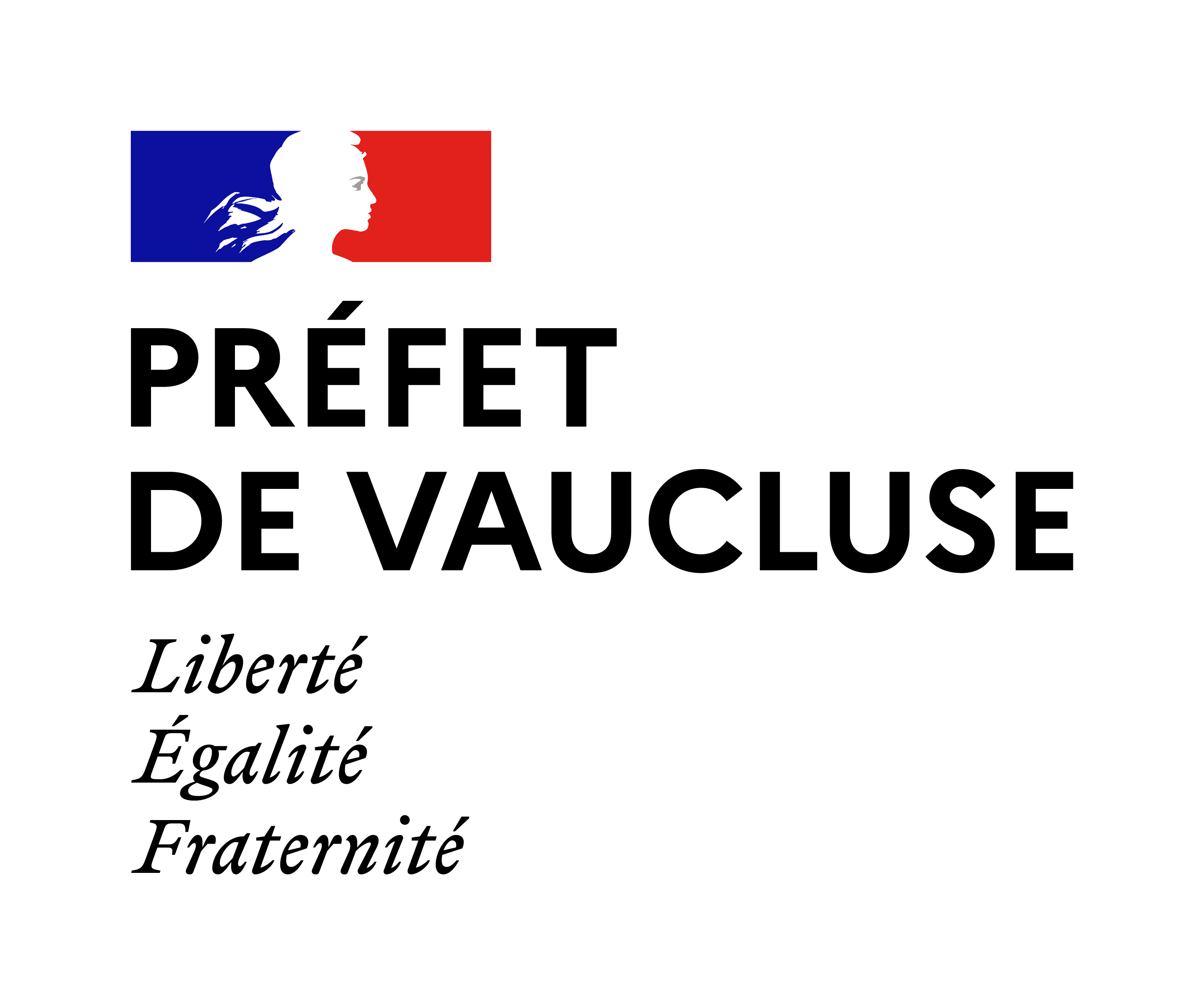 Les personnes de 18 à 49 ans qui souffrent de ces comorbidités pourront être vaccinées avec les vaccins Pfizer-BioNTech ou Moderna (DGS-URGENT N°2021-49):

- Pathologies cardio-vasculaires ;
- Diabète ;  
- Pathologies respiratoires chroniques ;
- Insuffisance rénale chronique ; 
- Obésité ; 
- Cancer ou hémopathie maligne ; 
- Maladies hépatiques chroniques ; 
- Immunodépression congénitale ou acquise ; 
- Syndrome drépanocytaire majeur ou antécédent de splénectomie ; 
- Pathologies neurologiques ; 
- Troubles psychiatriques ; 
- Démence
ACCELERATION
DEPLOIEMENT DE LA CAMPAGNE VACCINALE
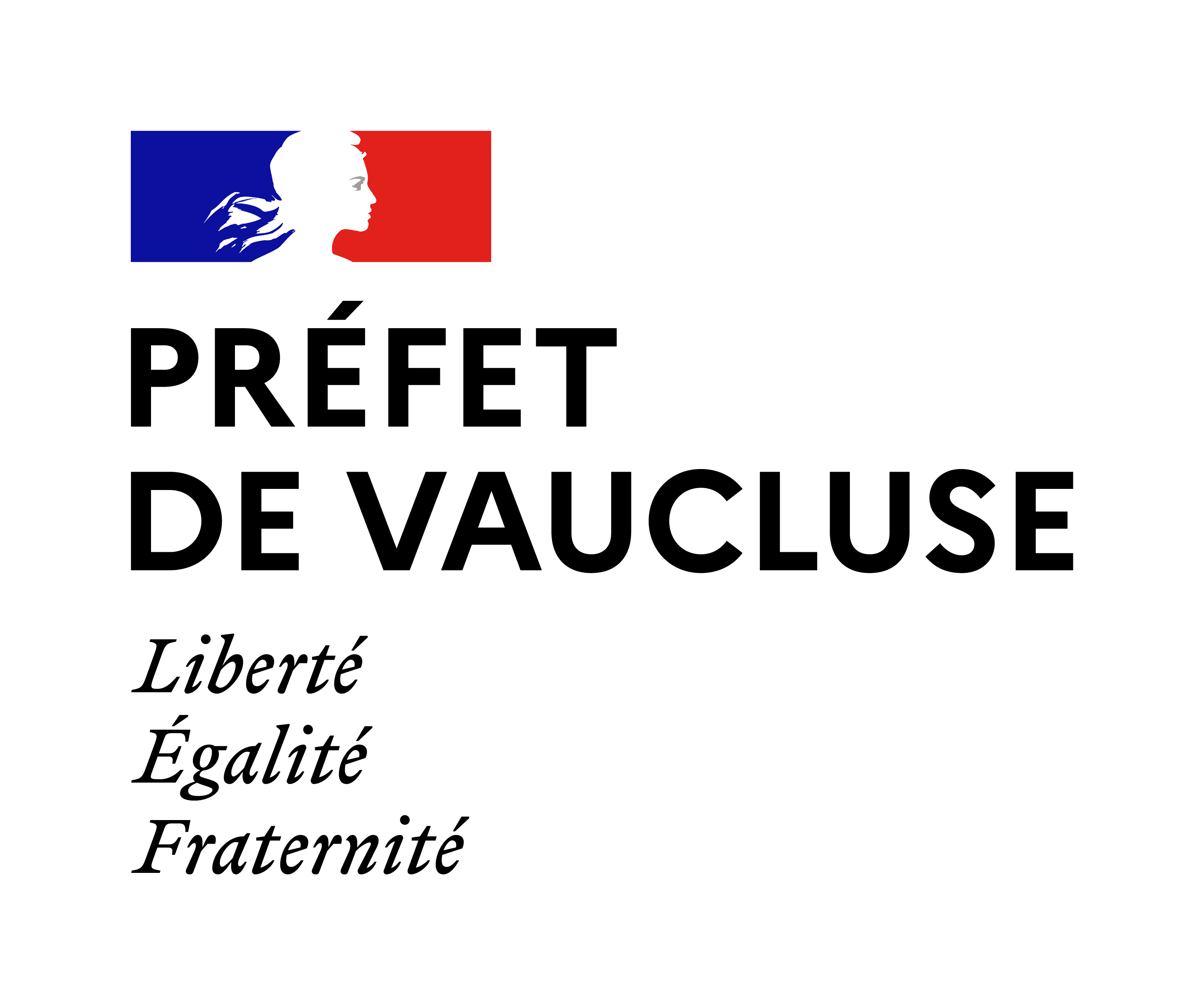 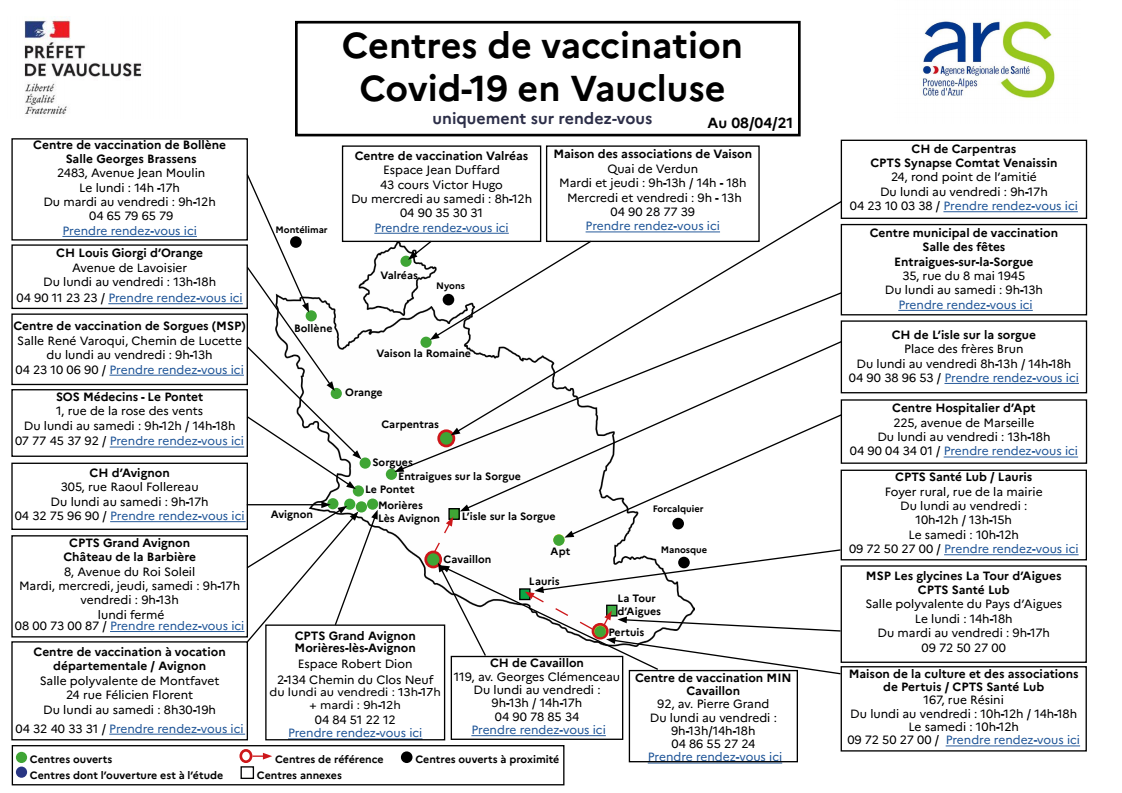 ACCELERATION
DEPLOIEMENT DE LA CAMPAGNE VACCINALE
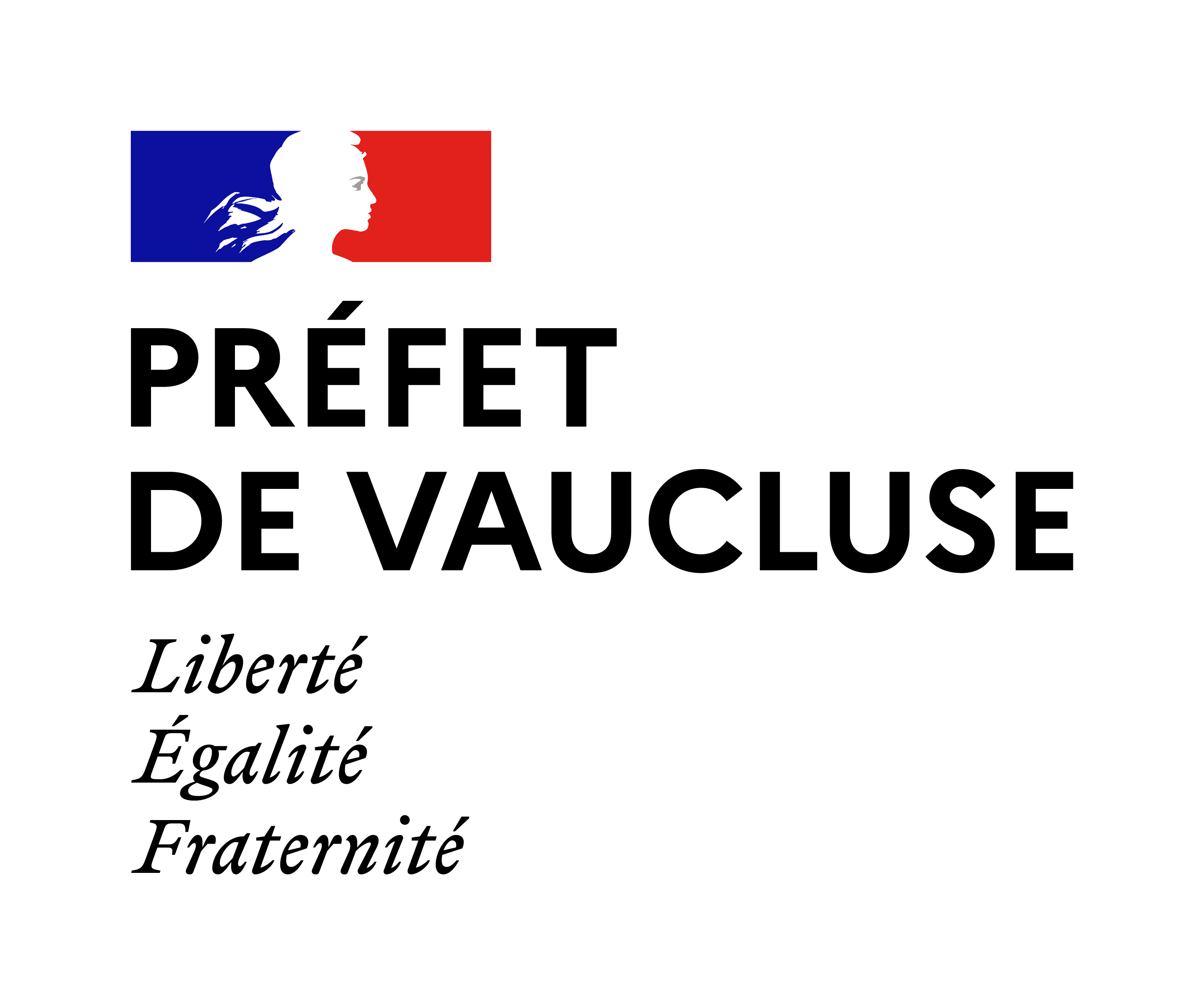 ANNONCES PRESIDENT DE LA REPUBLIQUE (31/03/21)

La vaccination contre le Covid-19 est  élargie à toutes les personnes âgées de plus de 60 ans depuis le 16 avril, (Vaccin Pfizer ou Moderna)

puis à toutes celles de plus de 50 ans le 15 mai. 

ANNONCES MINISTRE DE LA SANTE (23/04/2021)

Lundi 12/04/2021 : Ouverture de la vaccination à tous les Français âgés de 55 ans ou plus (Vaccin Astrazeneca ou Janssen )

Ouverture de la vaccination  lundi 26/04/2021 pour :
les femmes enceintes dès le 2ème trimestre de grossesse
l’entourage des personnes sévèrement immunodéprimées
ACCELERATION
ELARGISSEMENT DES CIBLES VACCINALES
Il s’agit d’une estimation du nombre de personnes à vacciner parmi les personnes chargées de la tenue des bureaux de vote durant les élections départementales et régionales des 20 et 27 juin prochains. 





Si vous en avez l’information, merci d’exclure de votre recensement les personnes qui auraient été déjà vaccinées
La proposition de vaccination de ces personnes ne revêt en aucun cas un caractère obligatoire
Un sondage a été envoyé aux maires via le lien suivant : 
https://docs.google.com/forms/d/e/1FAIpQLSe2DBQC3gyjctR5HevXRVRsn9jIrVuH7R_7wGO1XxX5n4uMkQ/viewform?usp=sf_link
ACCELERATION
Modalités de vaccination offertes : 
Mobilisation des centres de vaccination de proximité autant que possible 
Mobilisation également du centre de vaccination départementale de Montfavet pour une opération de grand échelle (plus grande amplitude horaire et plus grand nombre de professionnel disponible) 

 
Vaccin Pfizer dans les centres de vaccination de proximité et le centre départemental de Montfavet pour les personnes de +50 ans depuis le 10 mai
Elections : 
Recensement des personnes volontaires à la vaccination parmi les chargés de la tenue des bureaux de vote
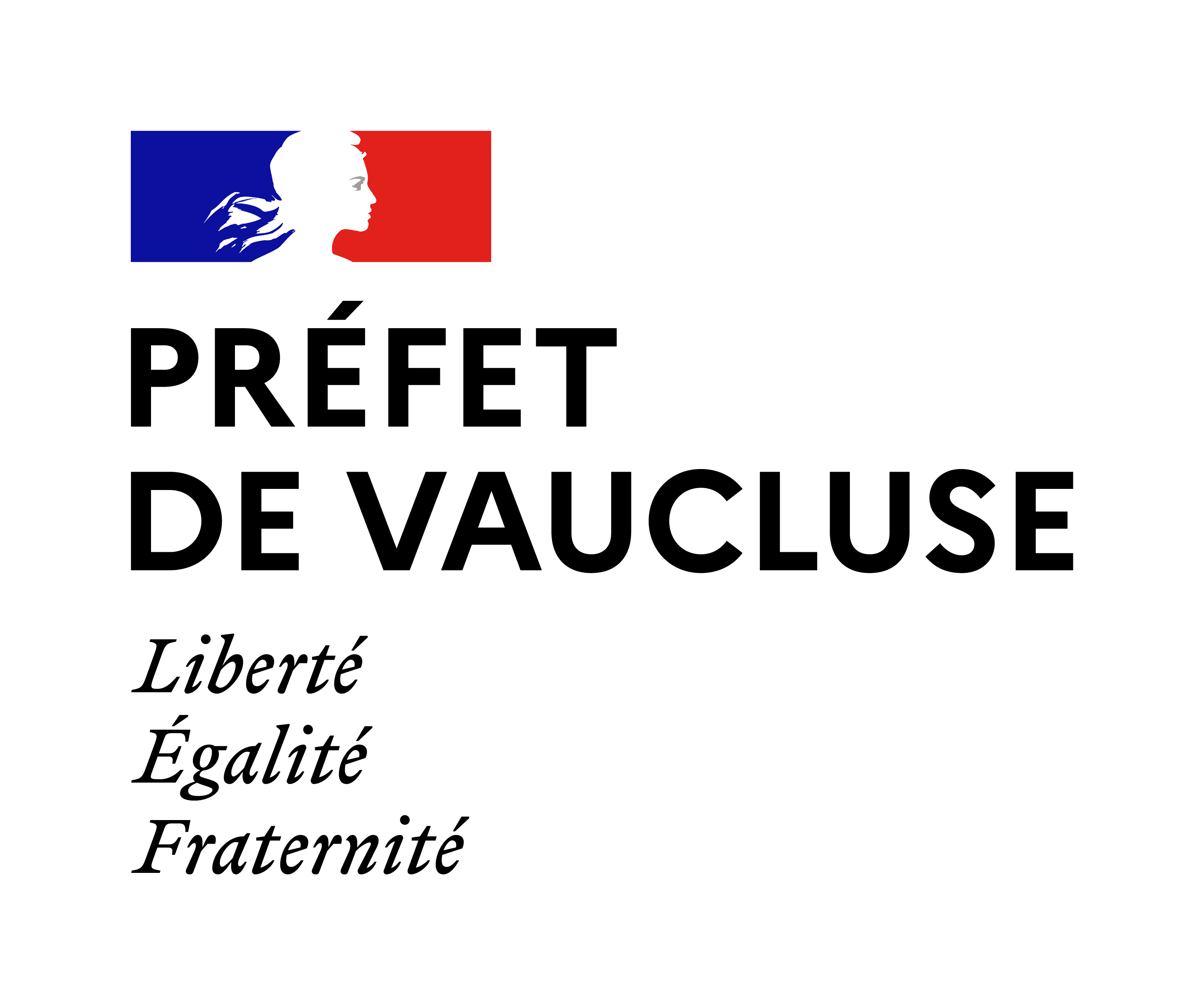 L’AGENDA 
DES
RÉOUVERTURES
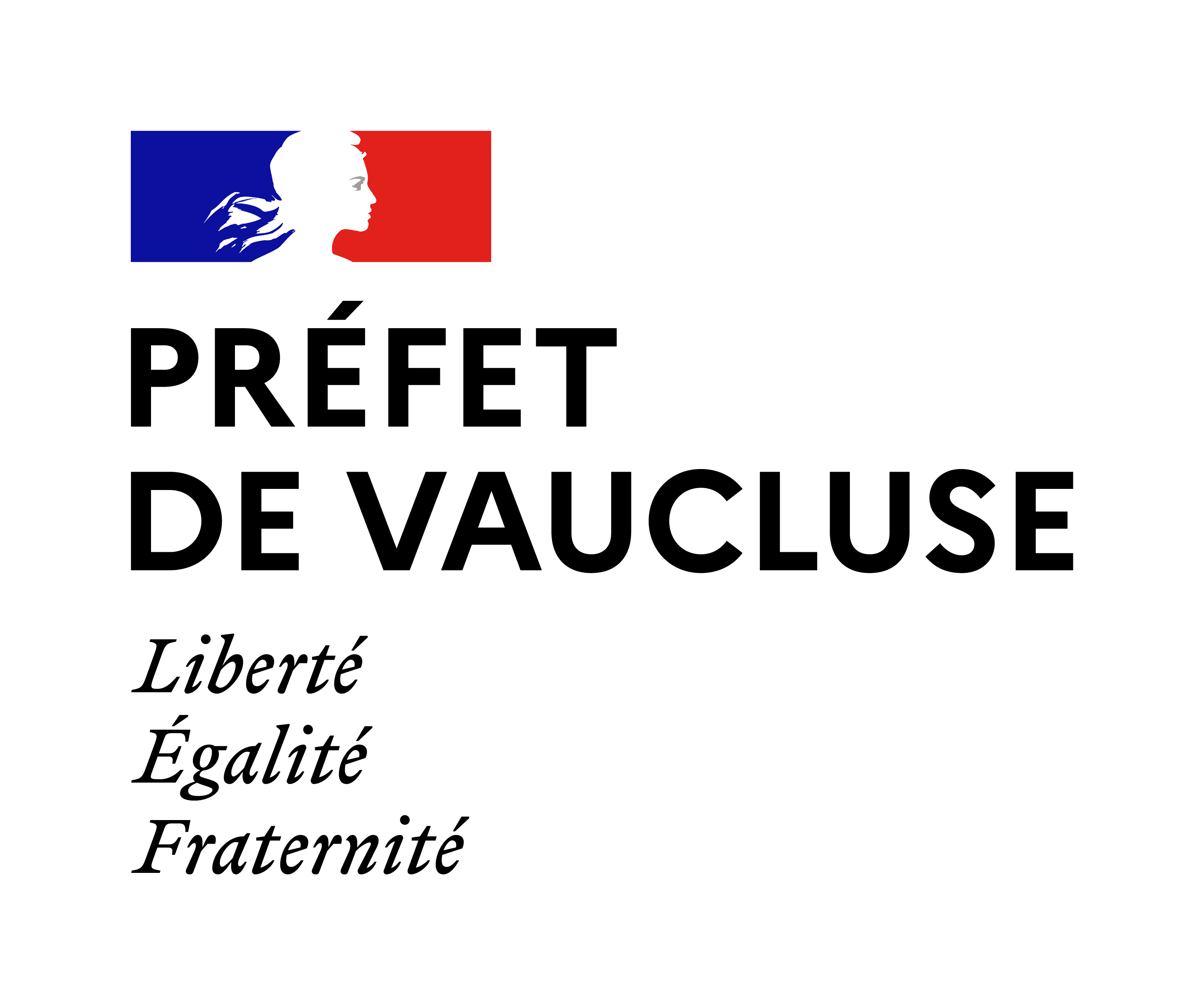 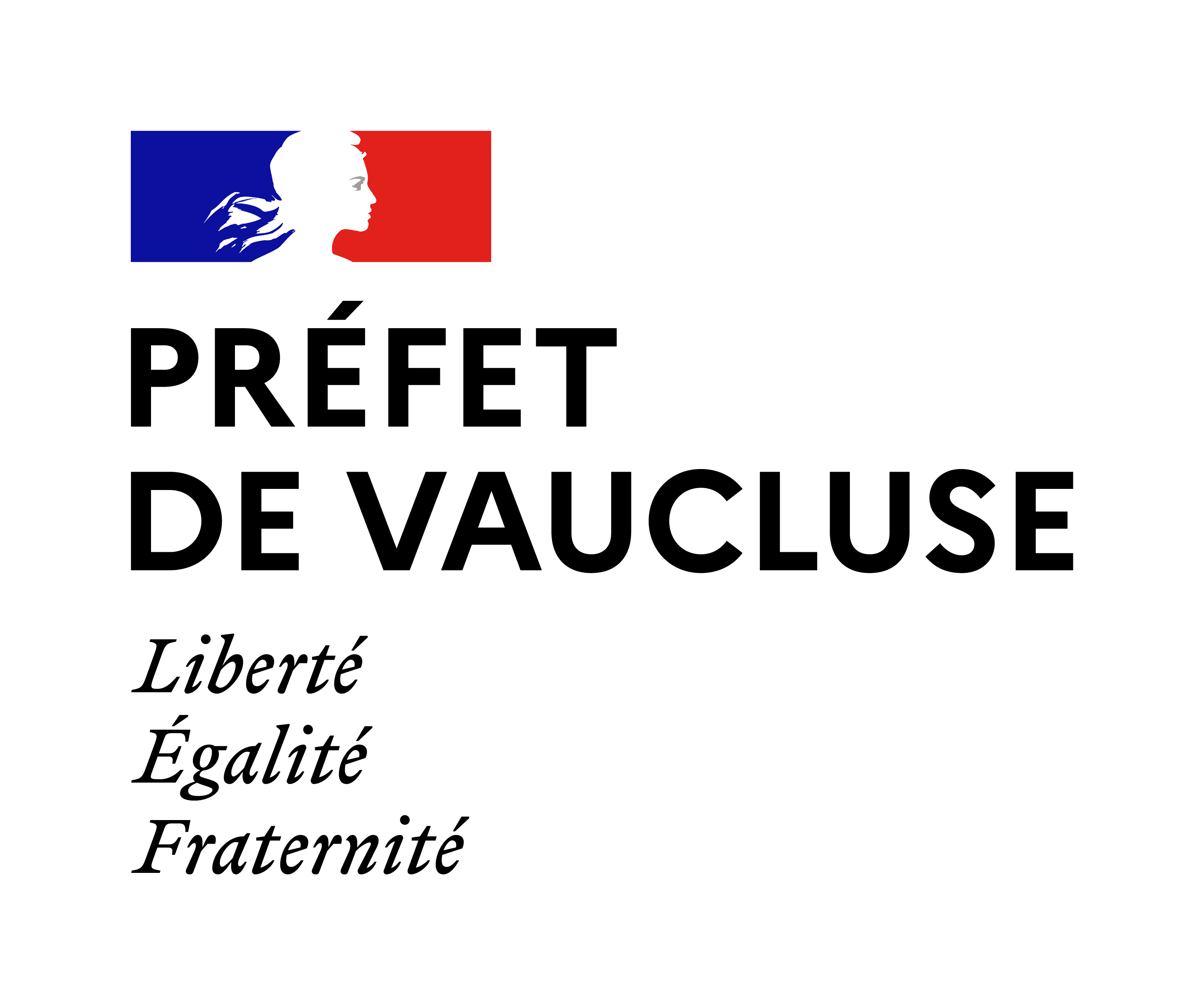 L’agenda des réouvertures
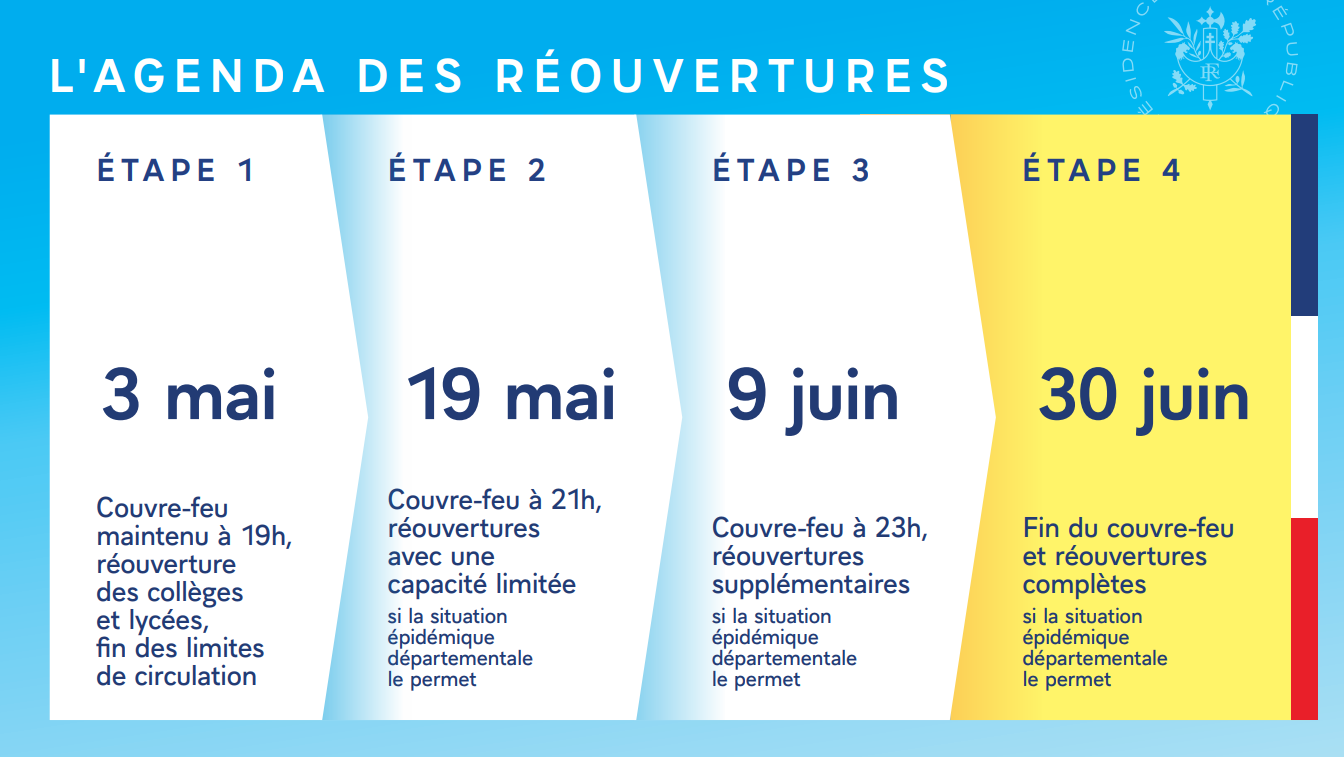 Une  stratégie guidée par trois principes :
progressivité, prudence et vigilance
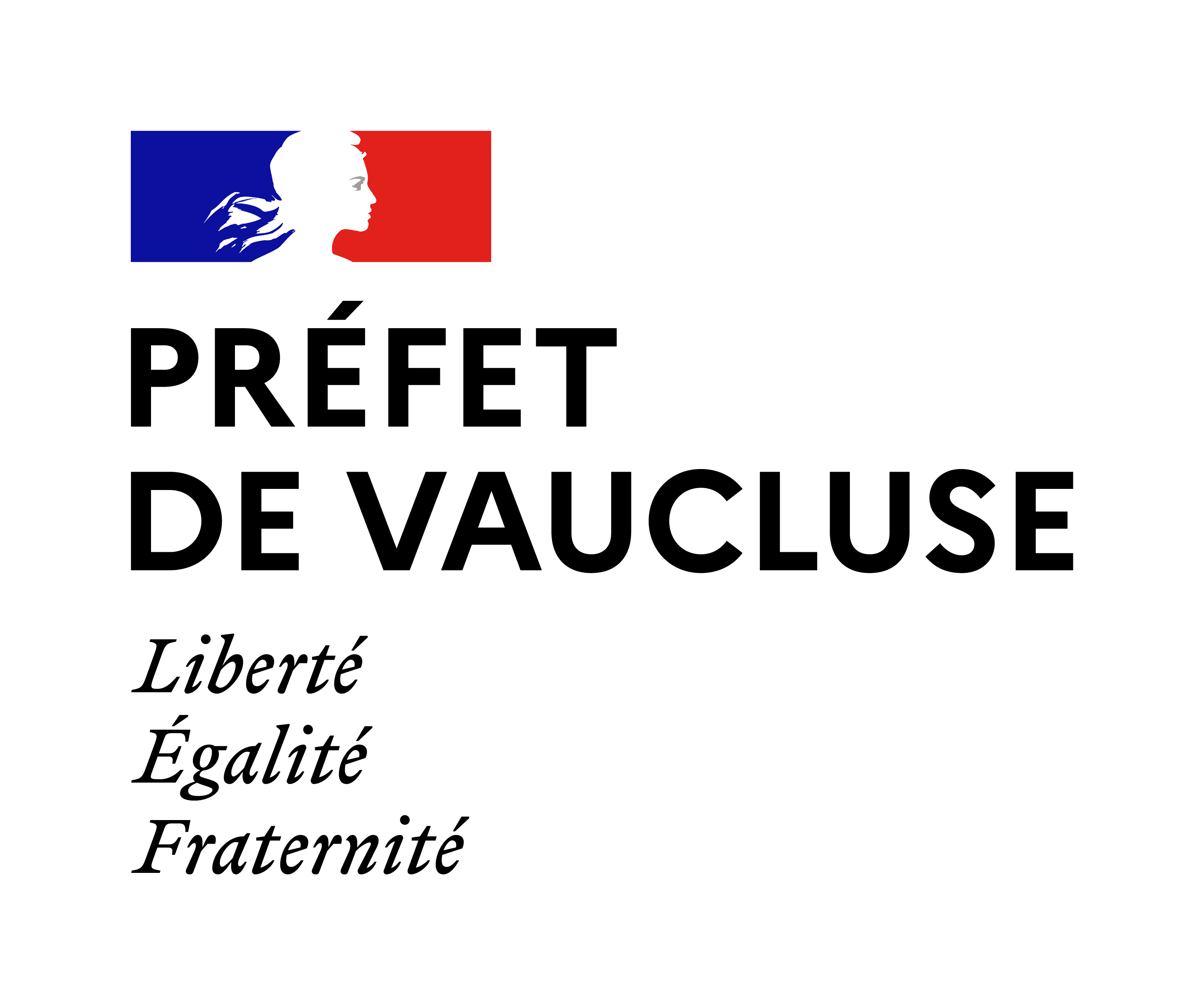 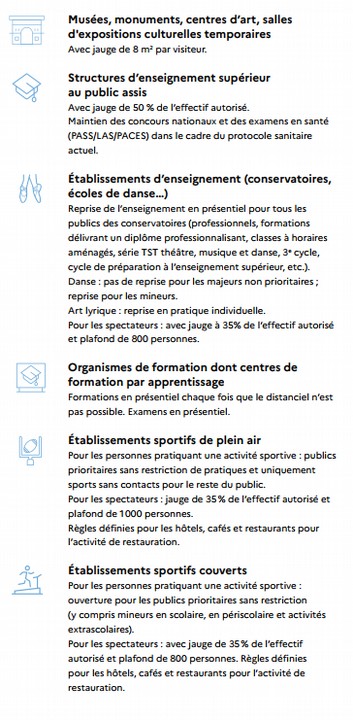 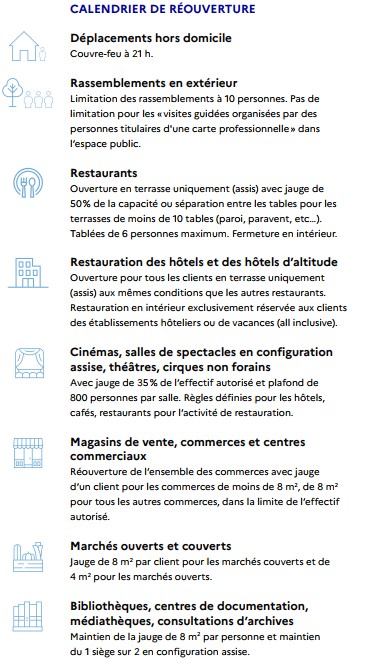 Le  pass sanitaire
Le calendrier 
de
réouverture
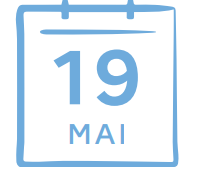 Il sera disponible via TousAntiCovid
début juin
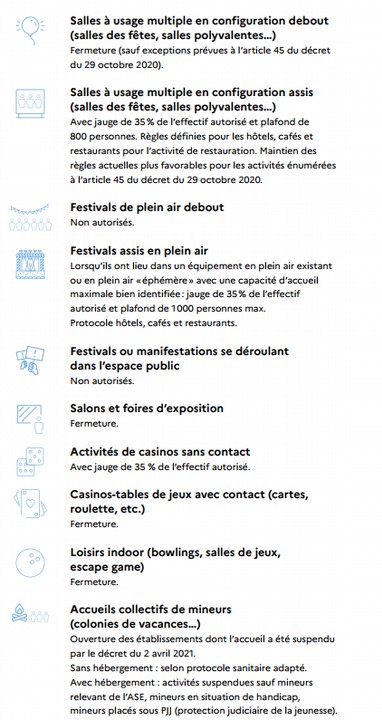 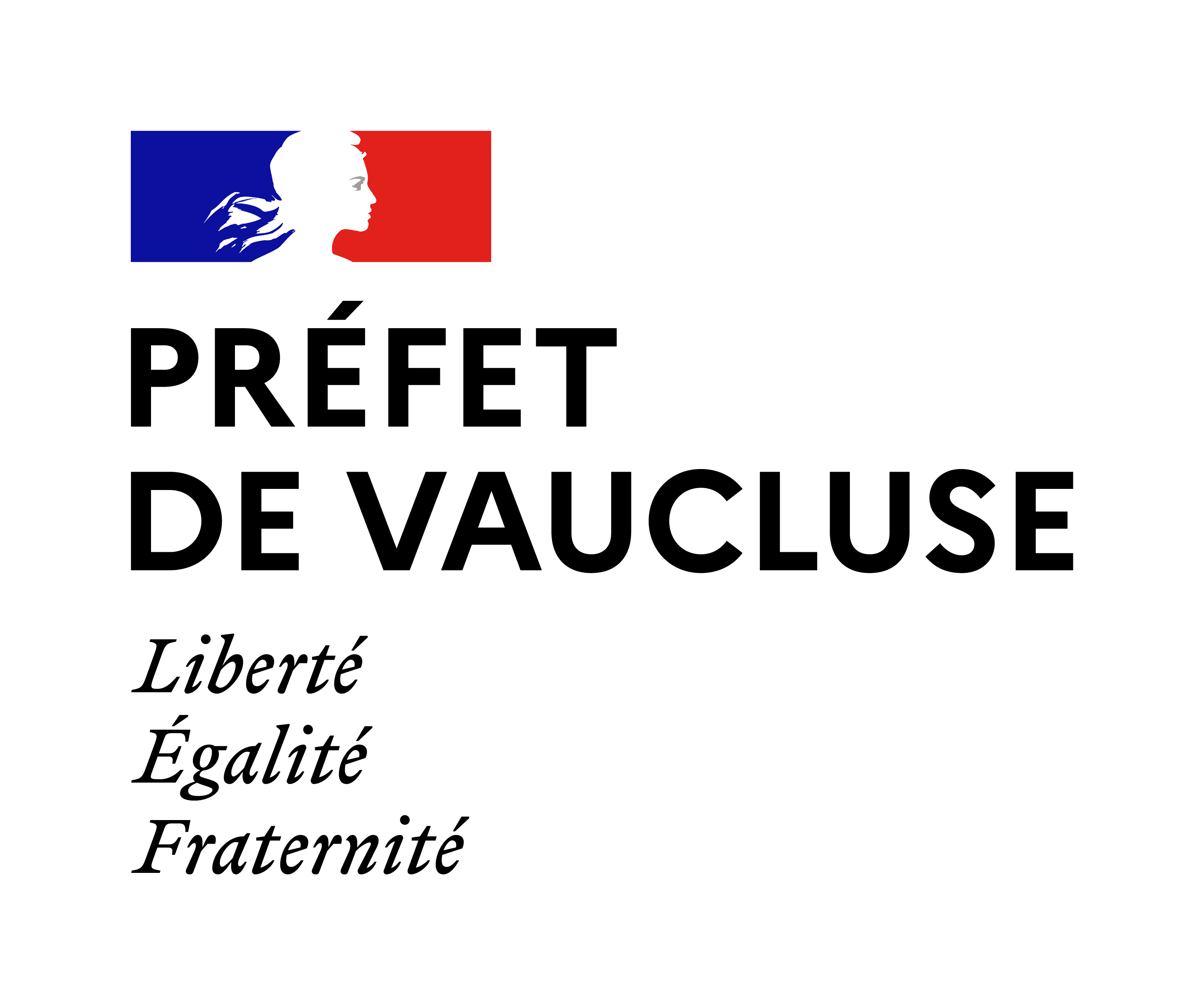 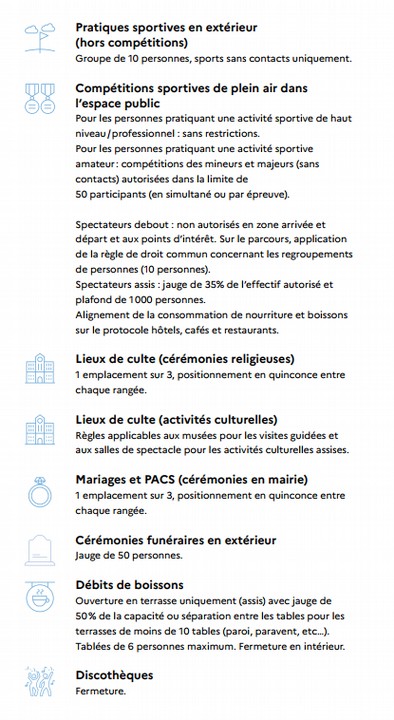 Le calendrier 
de
réouverture
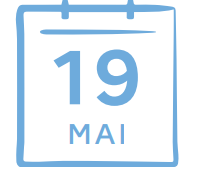 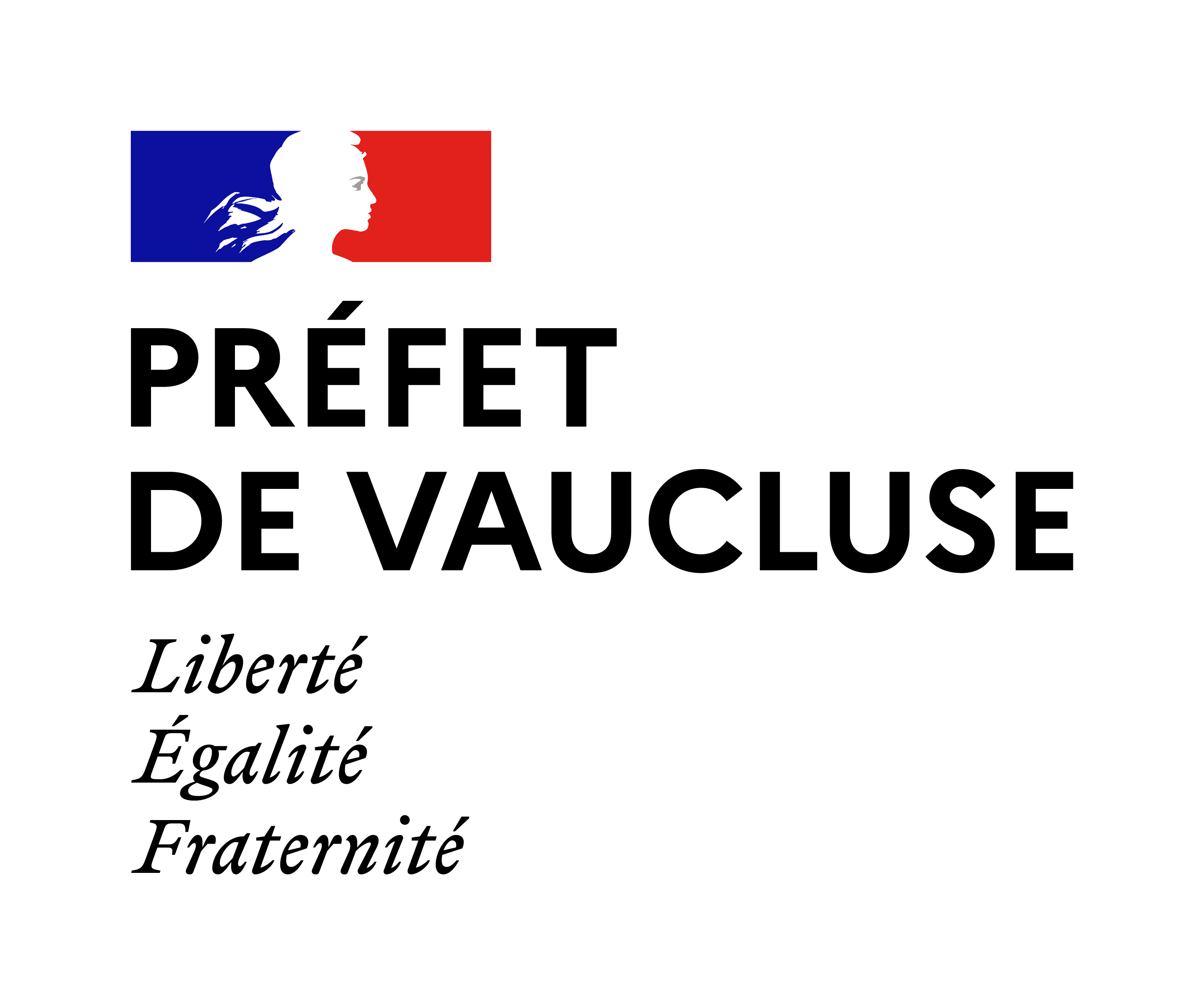 Le calendrier 
de
réouverture
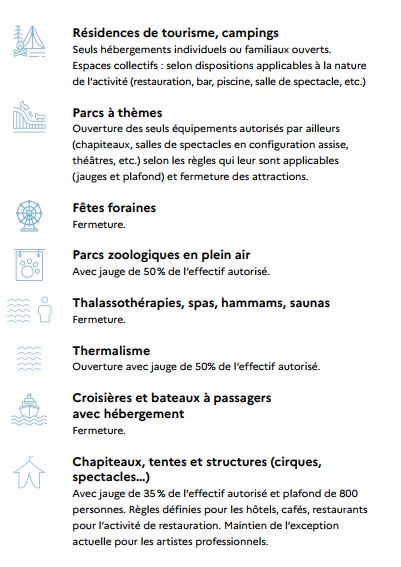 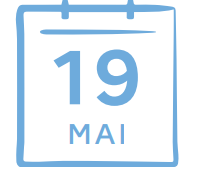 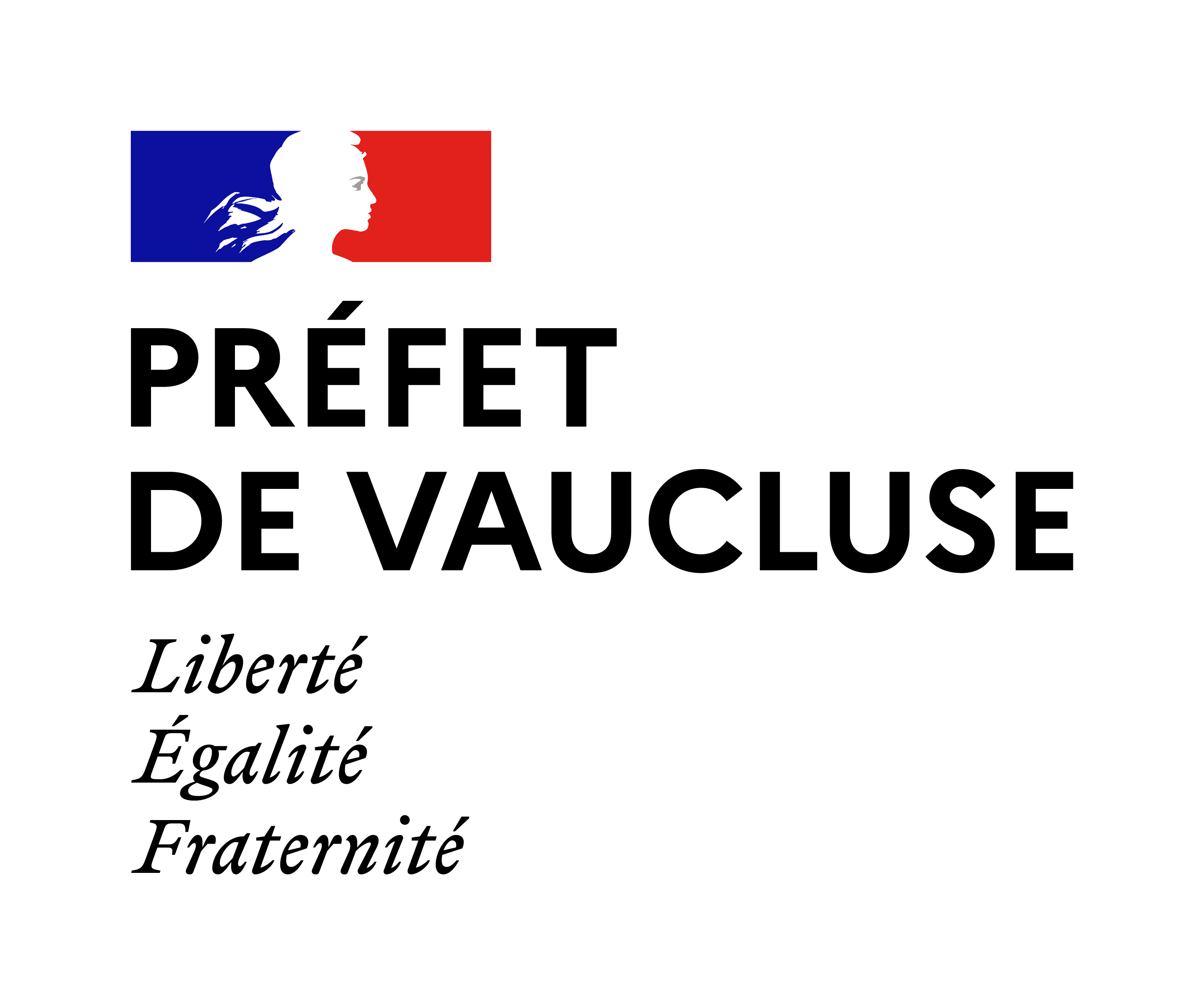 Le calendrier 
de
réouverture
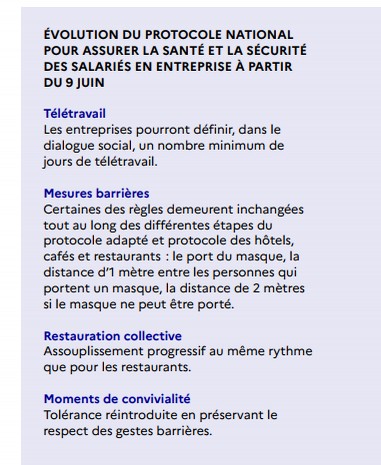 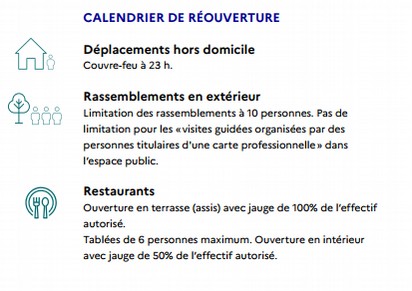 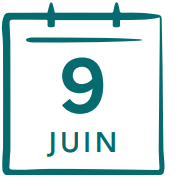 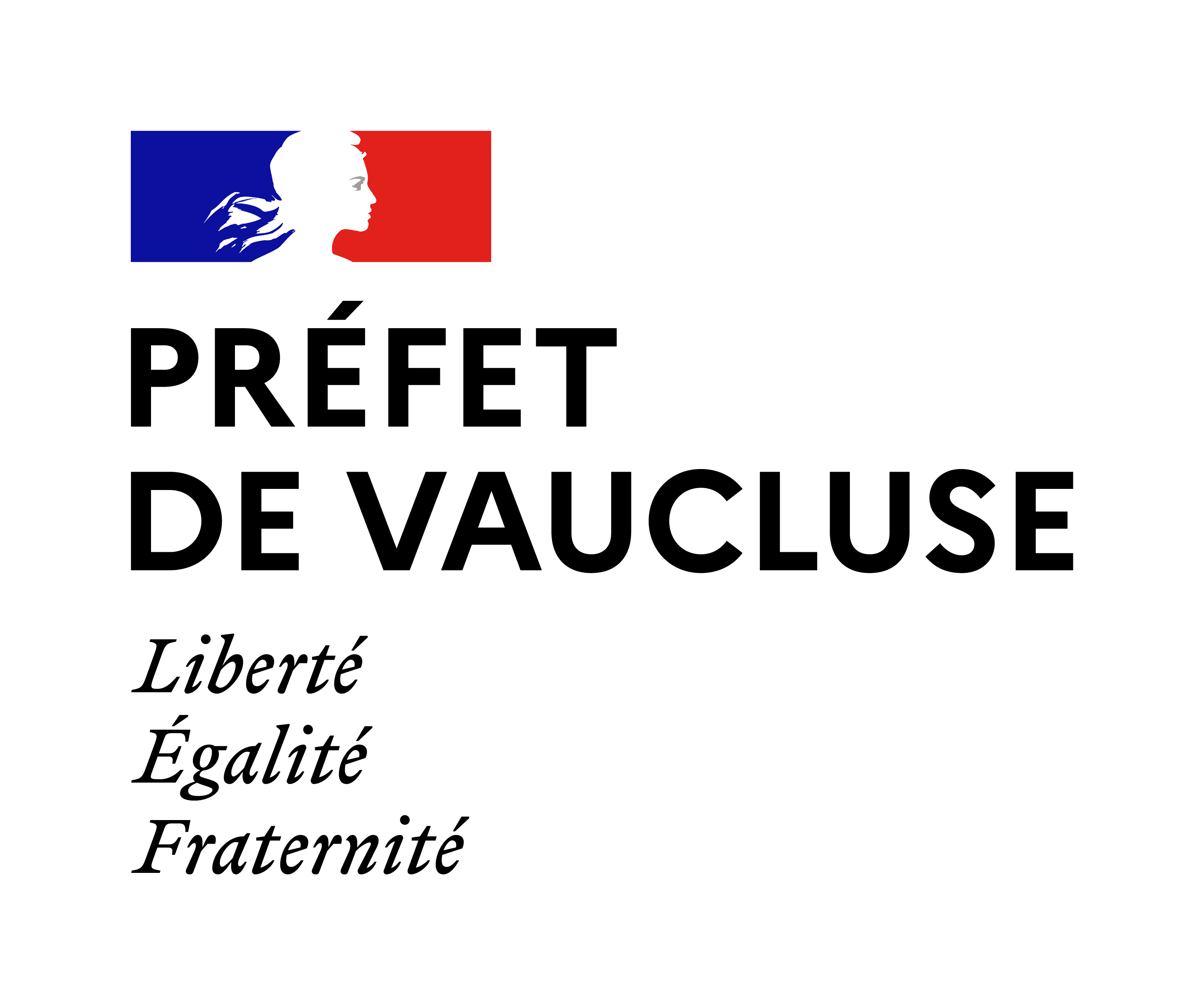 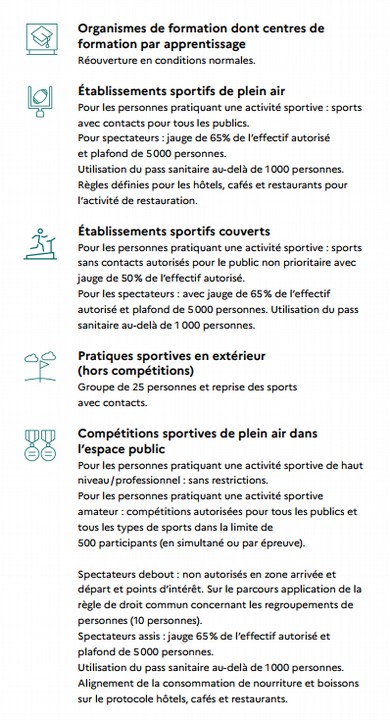 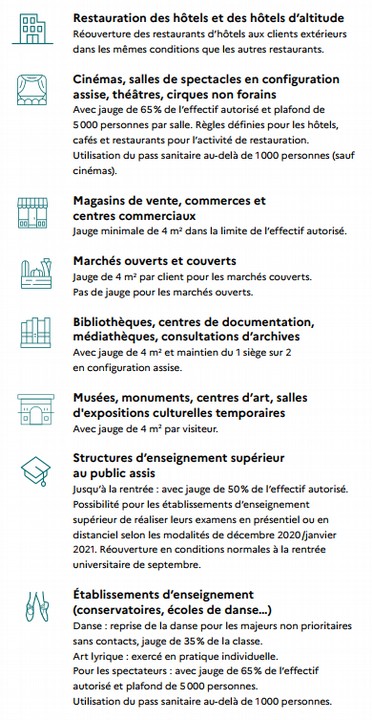 Le calendrier 
de
réouverture
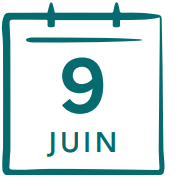 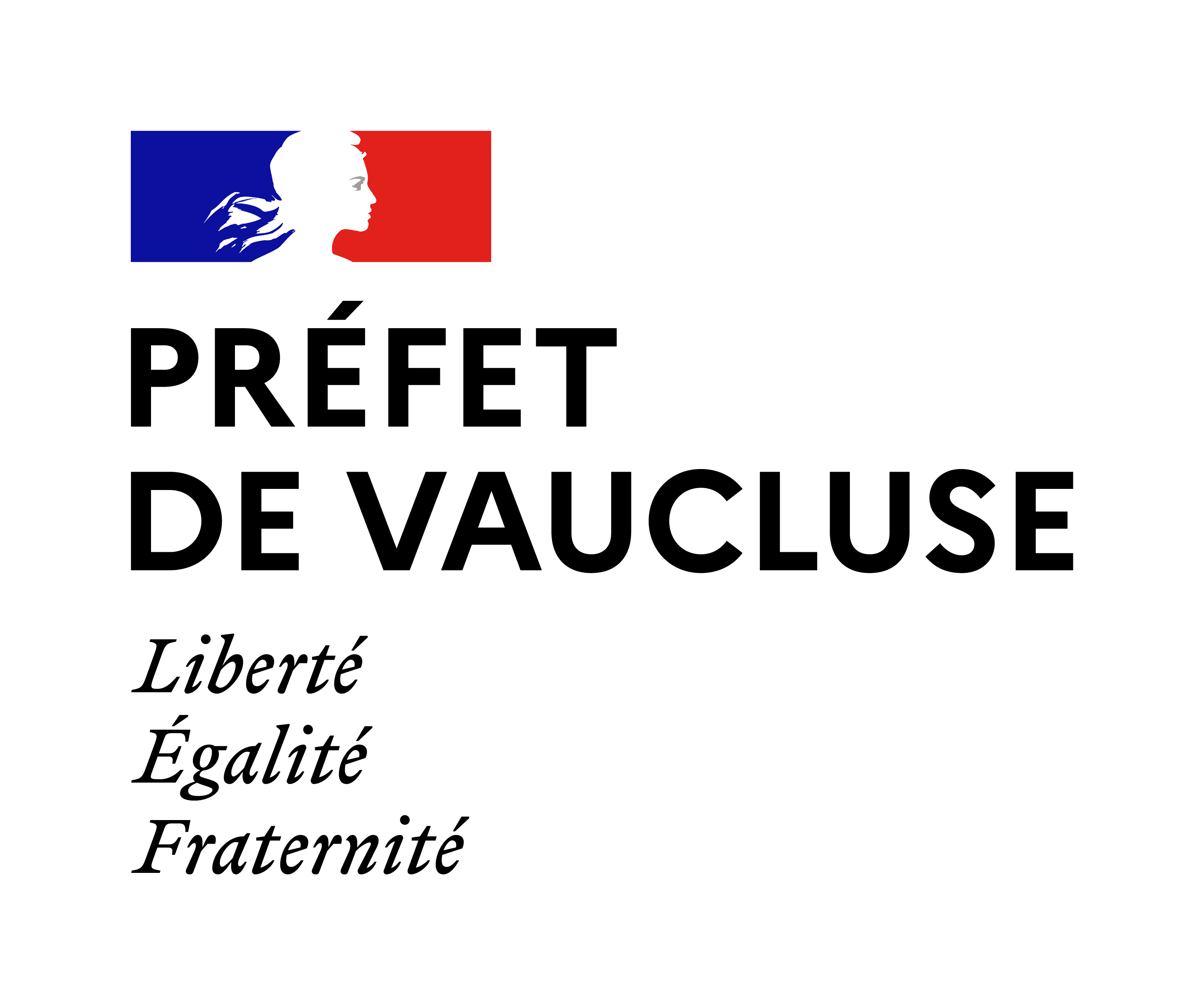 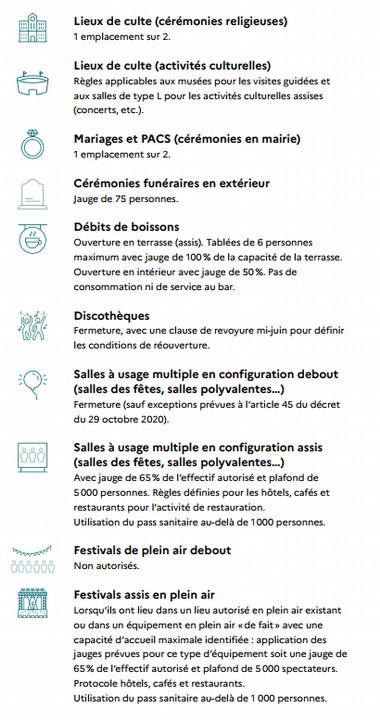 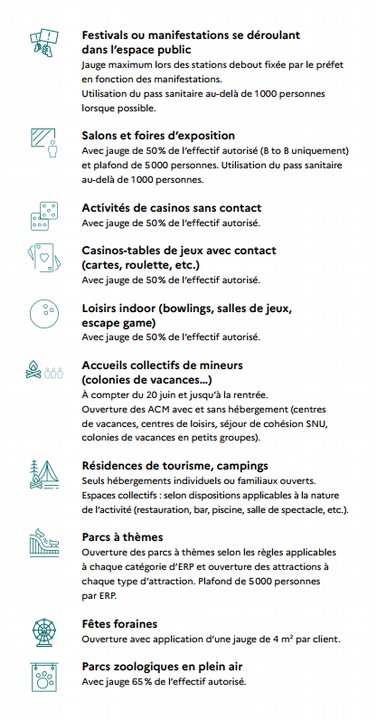 Le calendrier 
de
réouverture
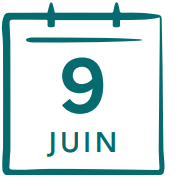 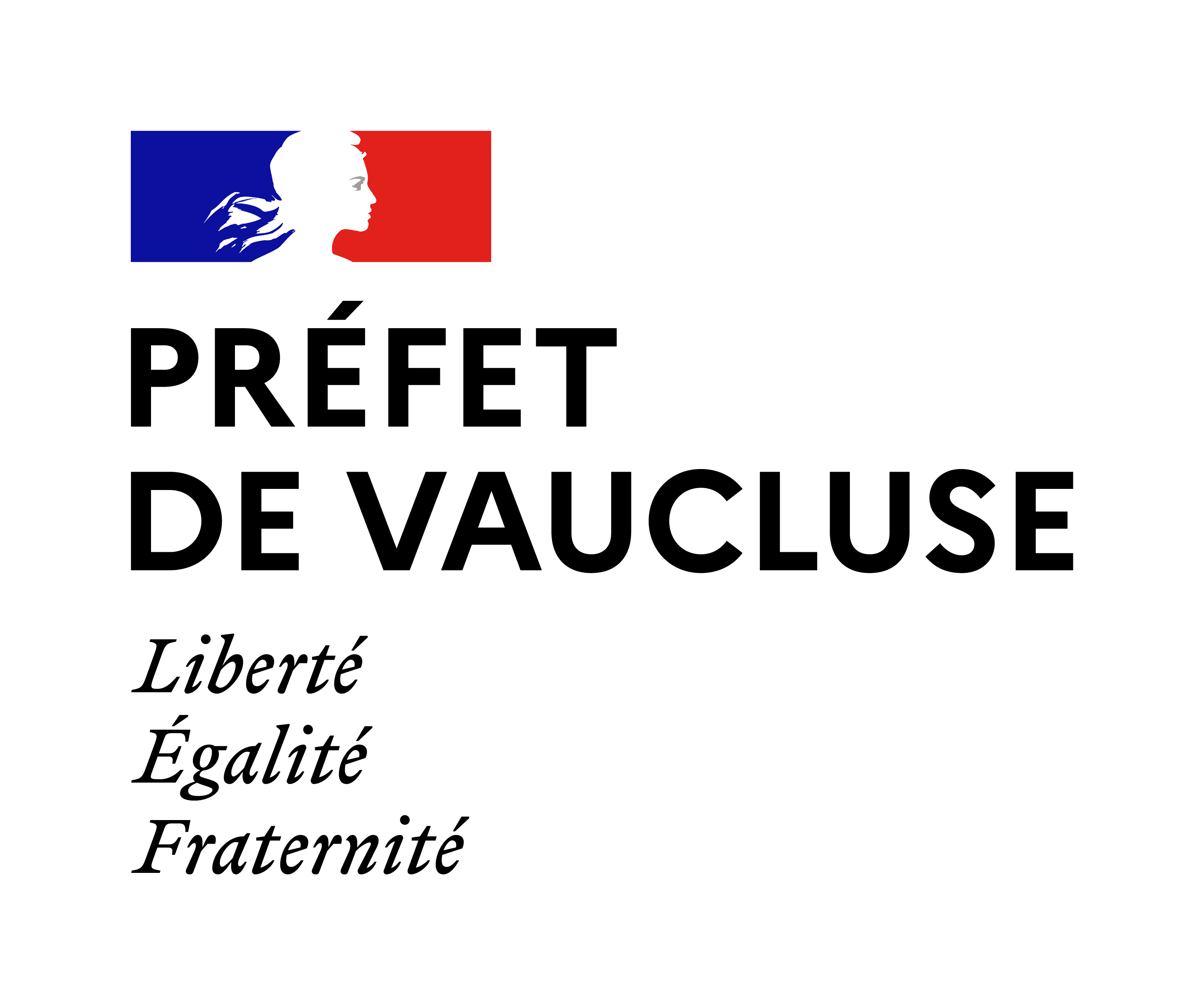 Le calendrier 
de
réouverture
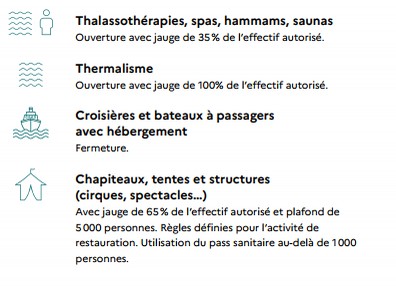 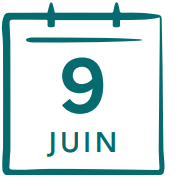 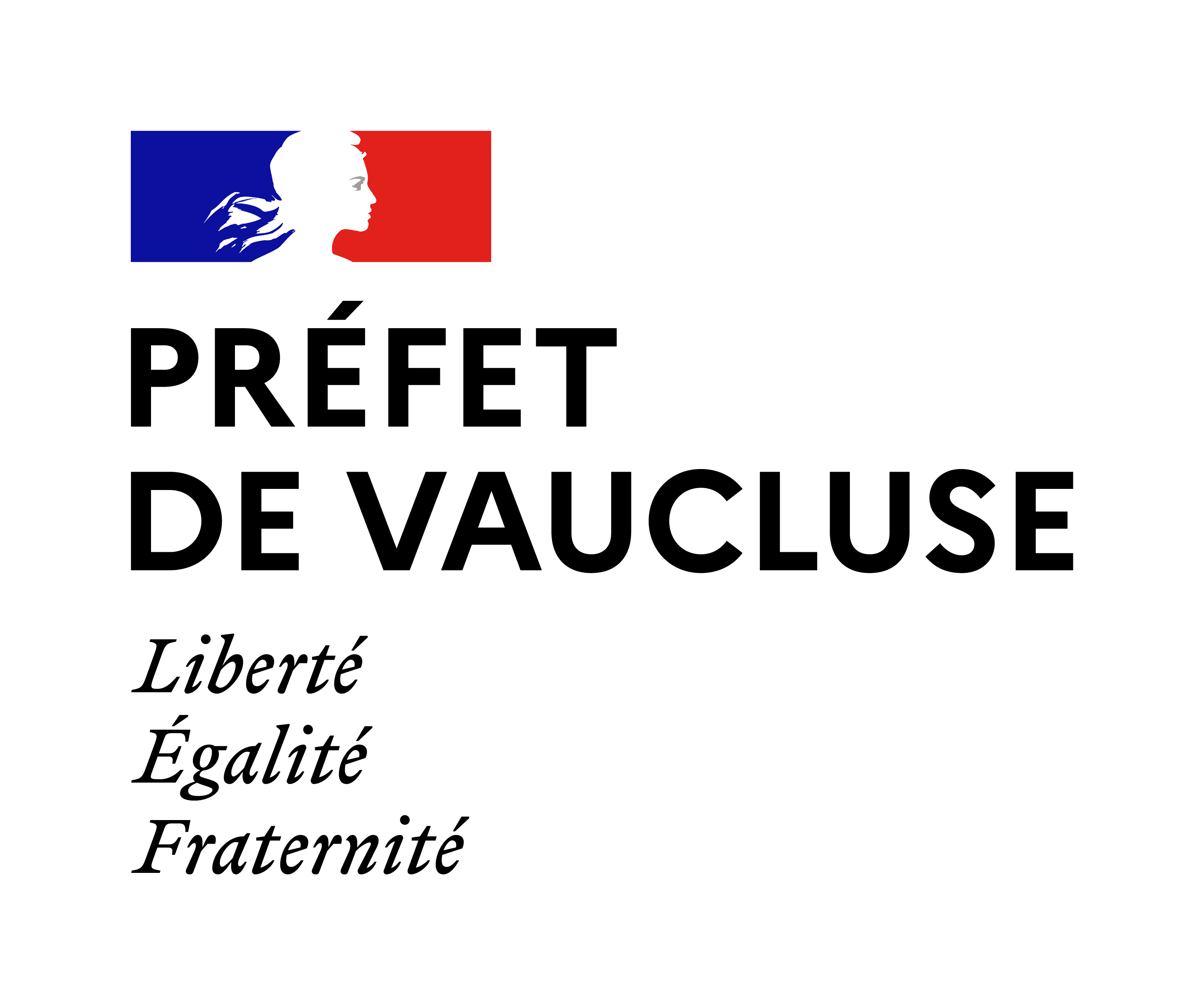 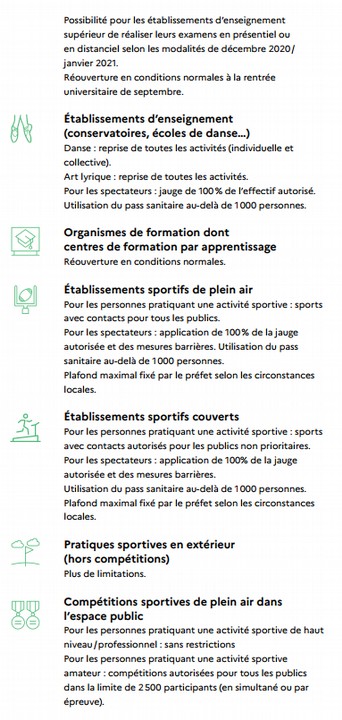 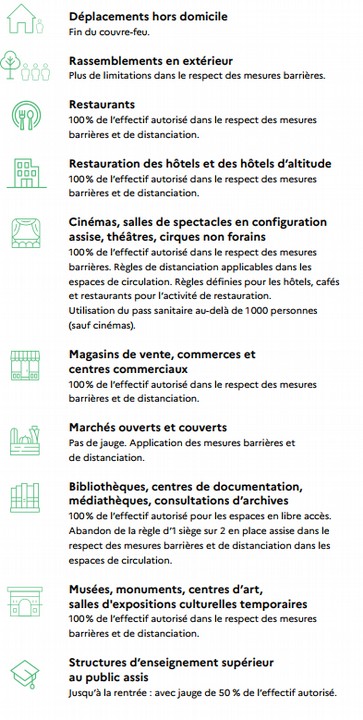 Le calendrier 
de
réouverture
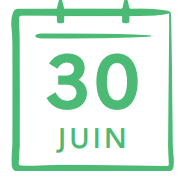 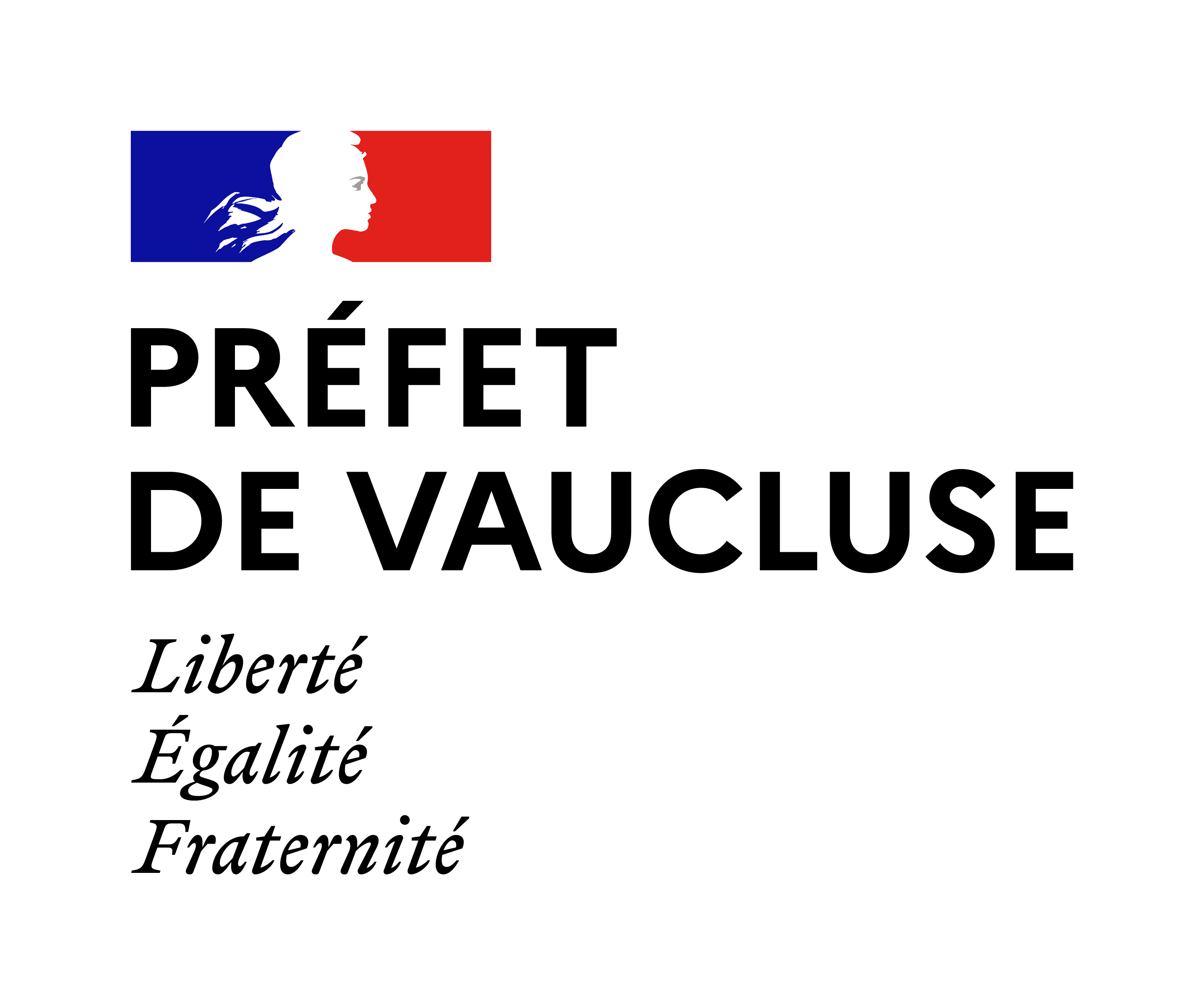 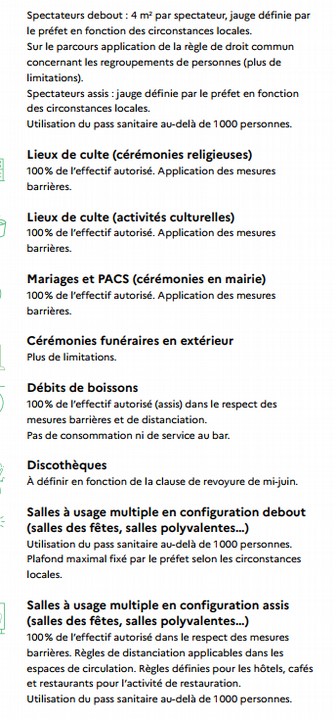 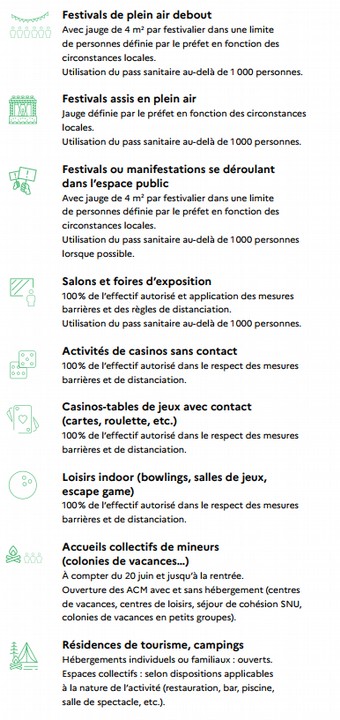 Le calendrier 
de
réouverture
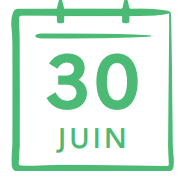 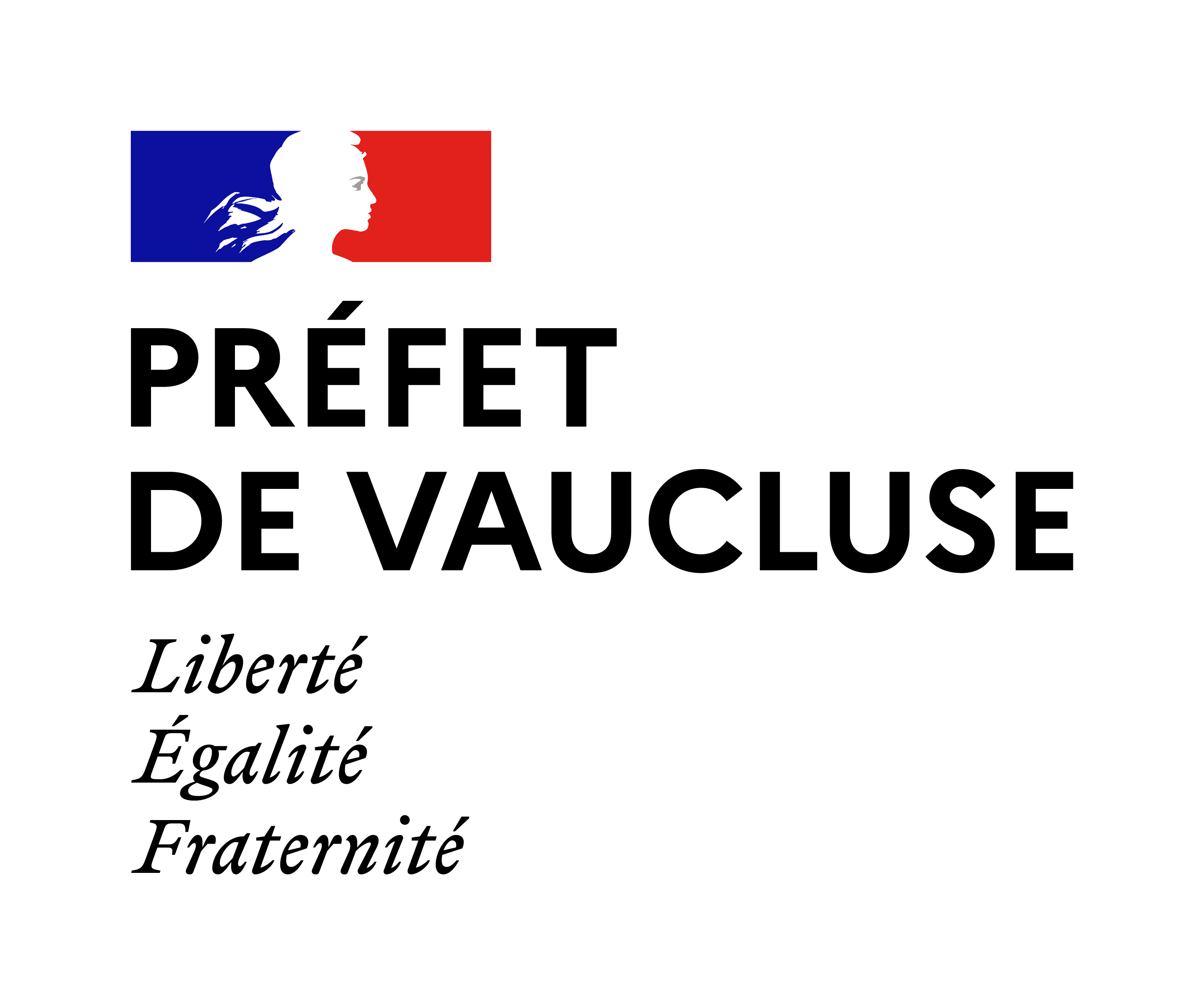 Le calendrier 
de
réouverture
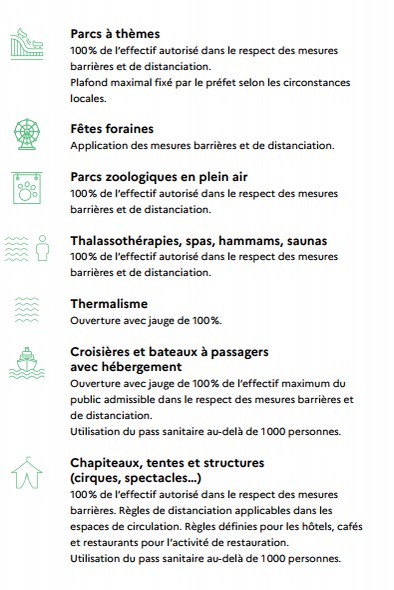 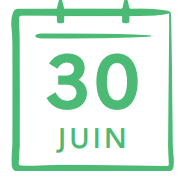 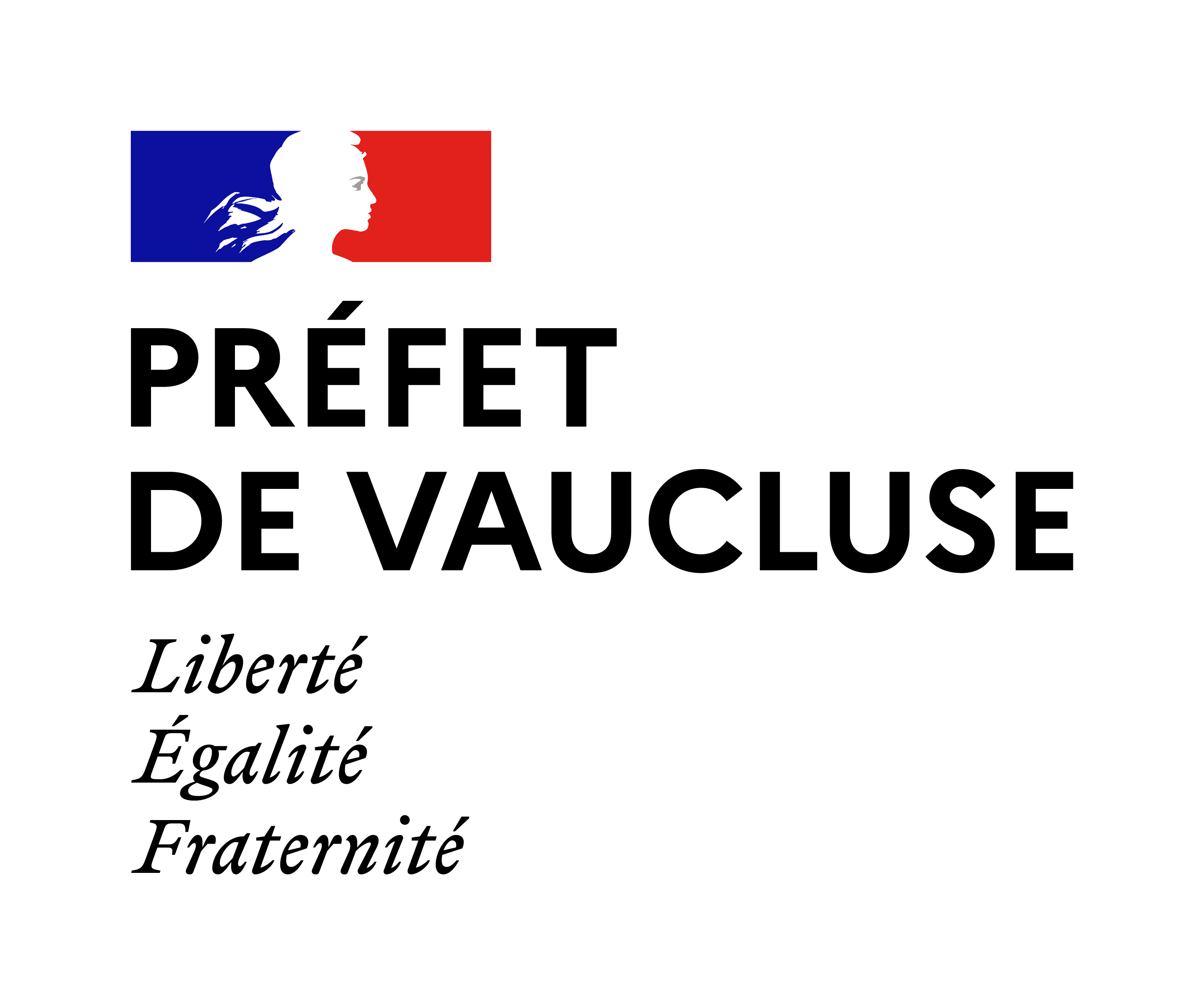 La fête de la musique
La fête de la musique
La fête de la musique a lieu le 21 juin, date à laquelle sont encore prévues des mesures de lutte contre la circulation du virus, notamment de limitation des rassemblements sur la voie publique. Comme l’année dernière, la fête de la musique ne pourra donc pas se tenir dans des conditions habituelles.
Un travail est en cours pour définir un protocole dédié permettant d’autoriser certains concerts dans le respect des règles sanitaires et en limitant les regroupements.
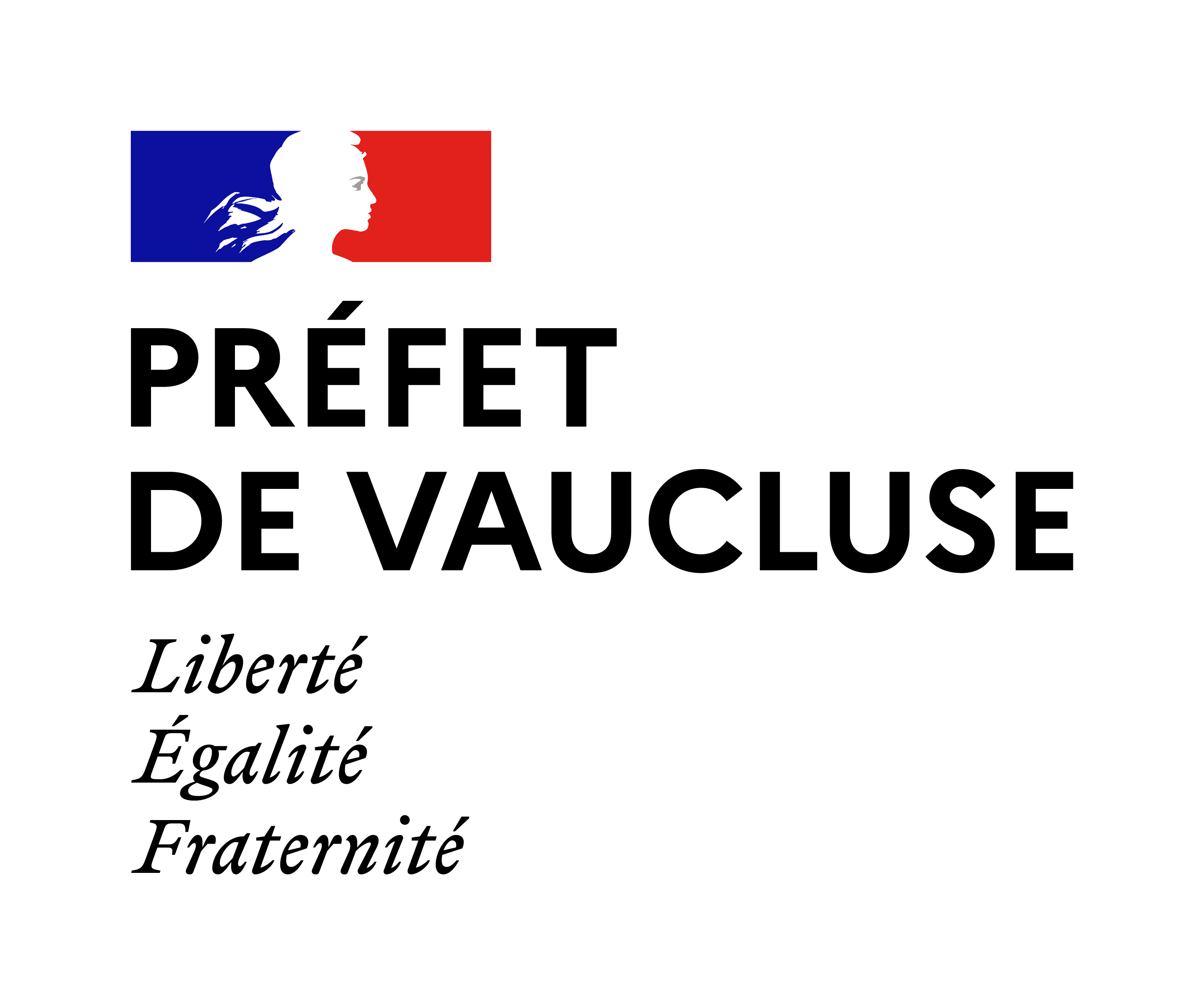 L’installation des buvettes
L’installation des buvettes

Au 19 mai, l'installation d'un buvette dûment habilitée comme débit de boissons est possible mais elle doit être en extérieur et l'organisateur doit réaliser la distribution aux clients, qui, eux, doivent rester assis.
 
Par ailleurs, l'espace dédié à l’accueil doit être délimité pour un accueil à 50 % d'une jauge qui doit être déclarée avec une distanciation entre les tables suffisant ou des séparations physiques si il y a moins de 10 tables.

L'accueil debout et/ou en salle est interdit.
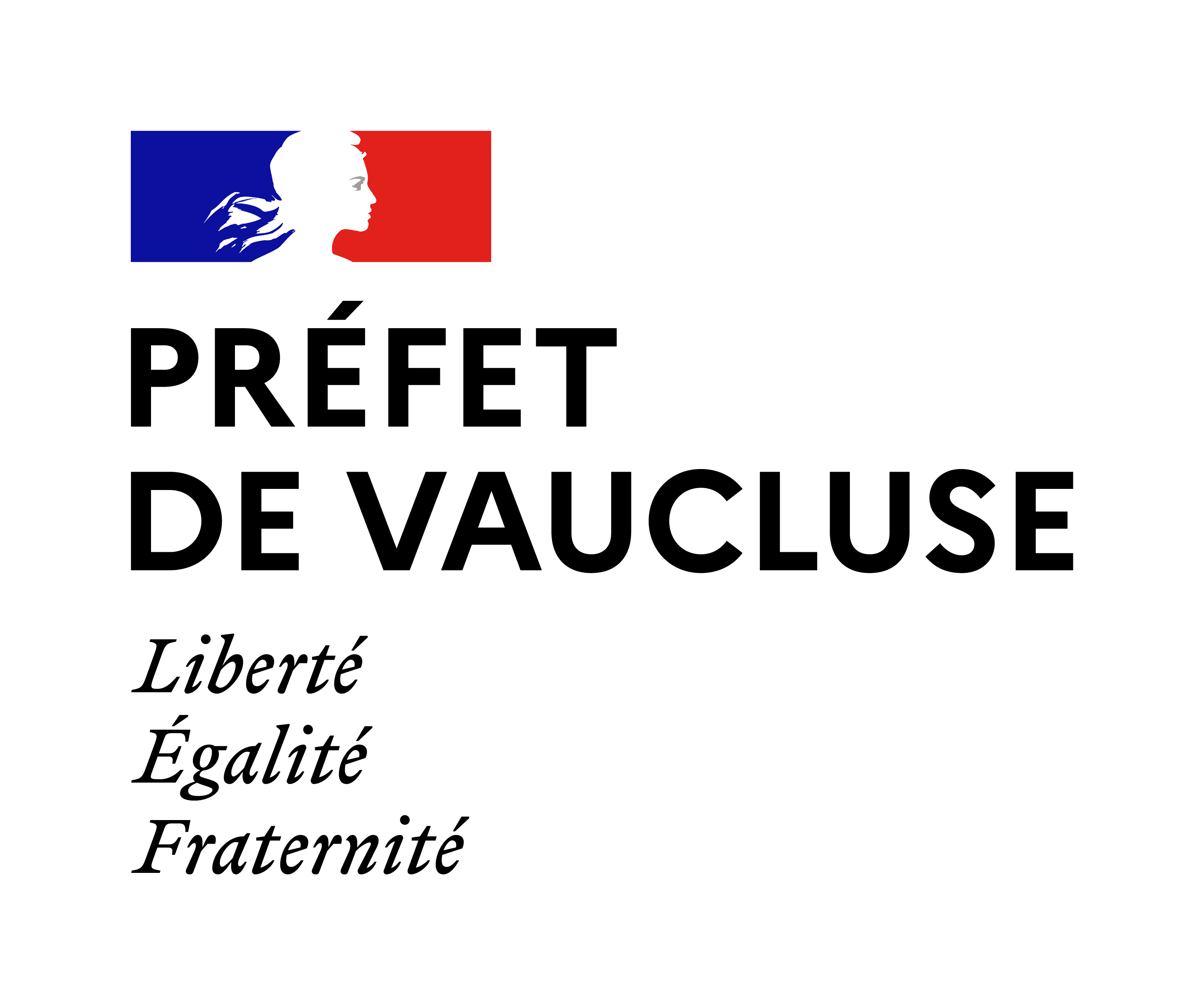 L’activité de restauration 
dans les autres établissements
L’activité de restauration dans les  autres établissements

L’activité de restauration dans les établissements culturels, sportifs, dans les salles polyvalentes ou de réception suivront les mêmes règles sanitaires que celles édictées pour les restaurants.
 
Seul le service en extérieur sera ainsi autorisé au 19 mai.
 
La restauration en intérieur pourra reprendre le 9 juin.
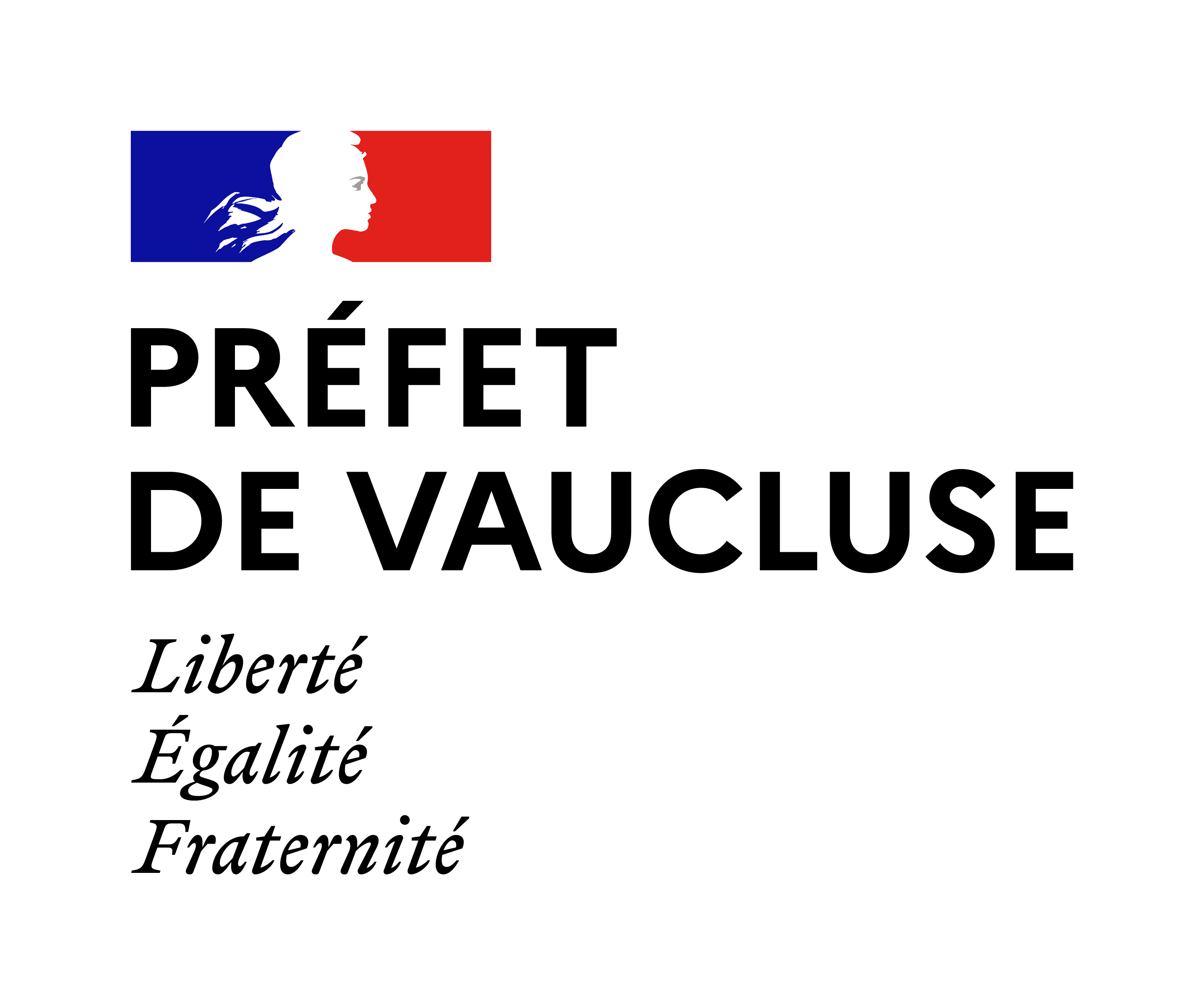 Les cérémonies en mairie
Les cérémonies en mairie

Au 19 mai, les mariages civils pourront toujours être célébrés en mairie. Le nombre de participants ne sera pas plafonné mais nécessairement limité puisque deux sièges devront être laissés libres entre chaque personne ou membres d’un même foyer, avec un positionnement en quinconce pour chaque rangée. Aucun participant ne pourra assister à la cérémonie debout.

A partir du 9 juin et jusqu’au 30 juin, il faudra seulement laisser libre un siège sur deux entre chaque personne ou membres d’un même foyer.
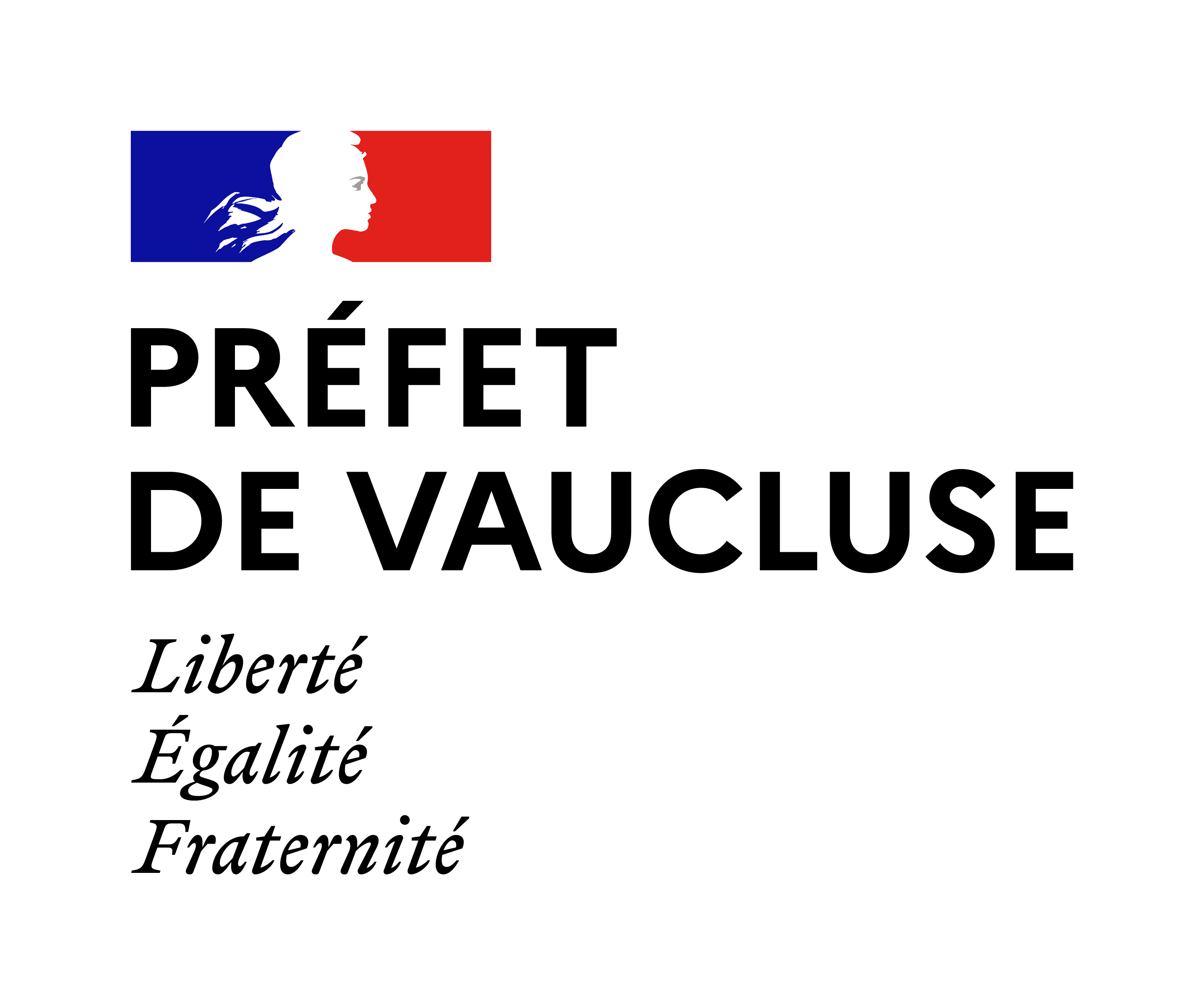 L’organisation 
des mariages
l’organisation des mariages

Au 19 mai, la restauration n’étant pas autorisée en intérieur, les fêtes et repas de mariage ne pourront être organisés qu’en extérieur dans le respect des protocoles sanitaires et, le cas échéant, des jauges applicables aux établissements qui les accueillent, comme par exemple les restaurants, les gîtes, les hôtels, les domaines ou les châteaux. Le nombre de convives sera donc défini en fonction des types d’établissements et de leur capacité d’accueil. Les invités devront se restaurer assis, à raison de six personnes maximum par table.

A compter du 9 juin et jusqu’au 30 juin, les repas de mariage seront de nouveau autorisés en intérieur mais les participants devront rester assis et leur nombre ne devra pas dépasser 50% de la capacité d’accueil de la salle, avec un maximum de six personnes par table. La restauration debout, comme les cocktails et les buffets, ainsi que les pistes de danse en intérieur demeureront interdits.
Par ailleurs, entre le 19 mai et le 30 juin, les fêtes de mariage organisées dans l’espace public, par exemple les parcs et jardins publics, seront, comme tous les autres rassemblements, limitées à 10 personnes.

Enfin, à compter du 30 juin, les mariages pourront être organisés sans restrictions, en intérieur comme en extérieur, mais dans le respect des gestes barrières et des règles de distanciation
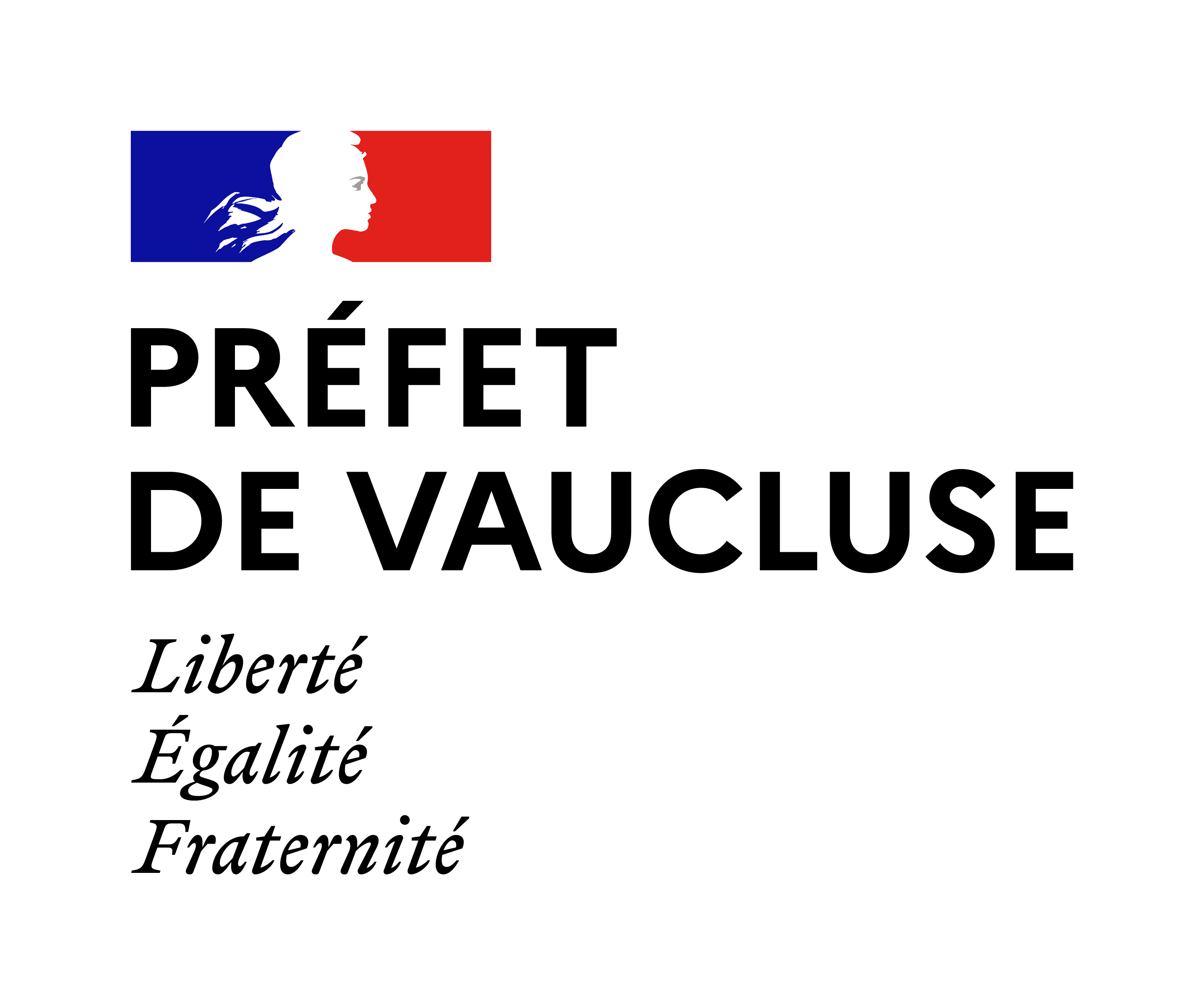 Organisation 
des  
réunions électorales
Organisation des  réunions électorales

Les réunions électorales peuvent avoir lieu dans les établissements recevant du public en fonction des jauges et plafonds qui leur sont applicables. Ainsi, au 19 mai, dans un gymnase (ERP de type X), une salle de réunion ou polyvalente, (ERP de type L) ou un chapiteau (ERP de type CTS), le public accueilli ne pourra pas dépasser 35% de la capacité d’accueil de la salle et un plafond de 800 personnes. 

Dans un stade de plein air (ERP de type PA), le public accueilli ne pourra pas dépasser 35% de la capacité d’accueil de l’établissement et un plafond de 1 000 personnes.
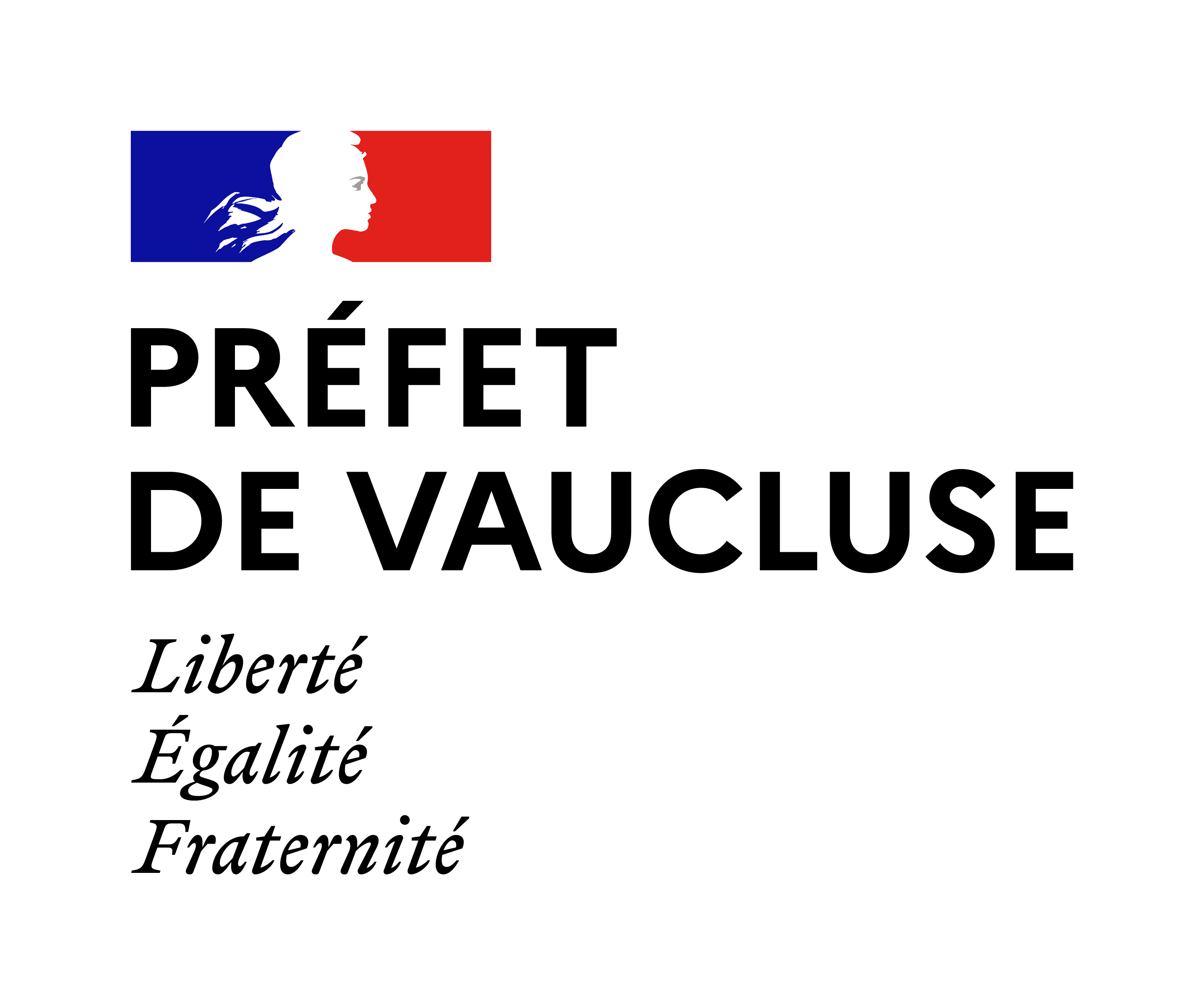 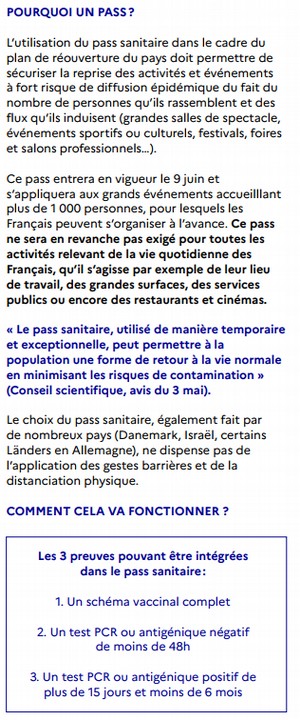 Le  pass sanitaire
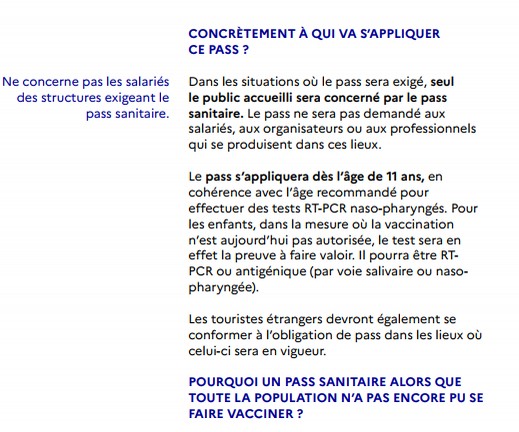 Il entrera en vigueur le 9  juin et s’appliquera aux grands évènements accueillant plus de    
1 000 personnes
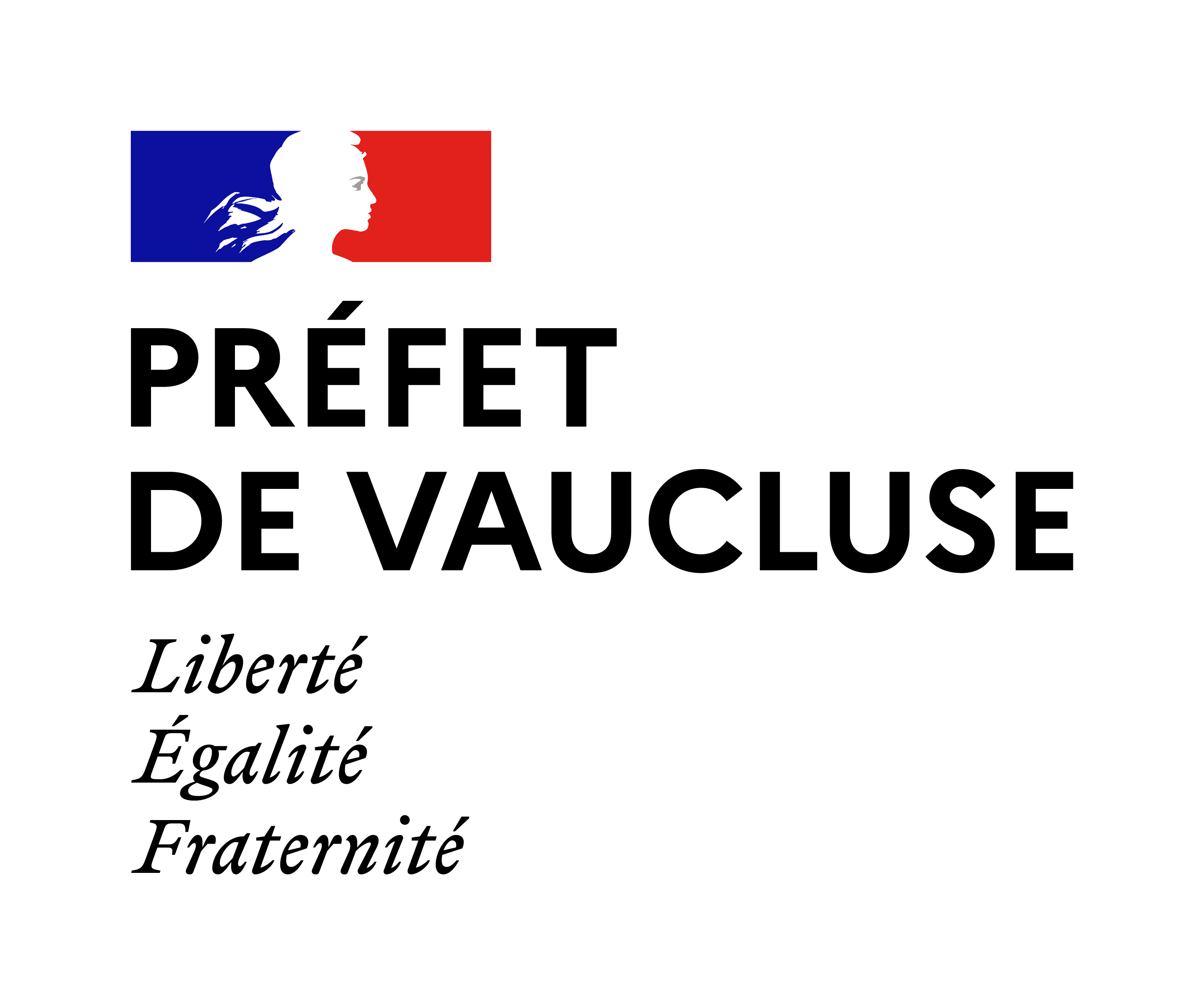 MESURES DE SOUTIEN A L’ECONOMIE
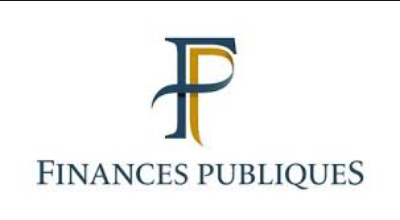 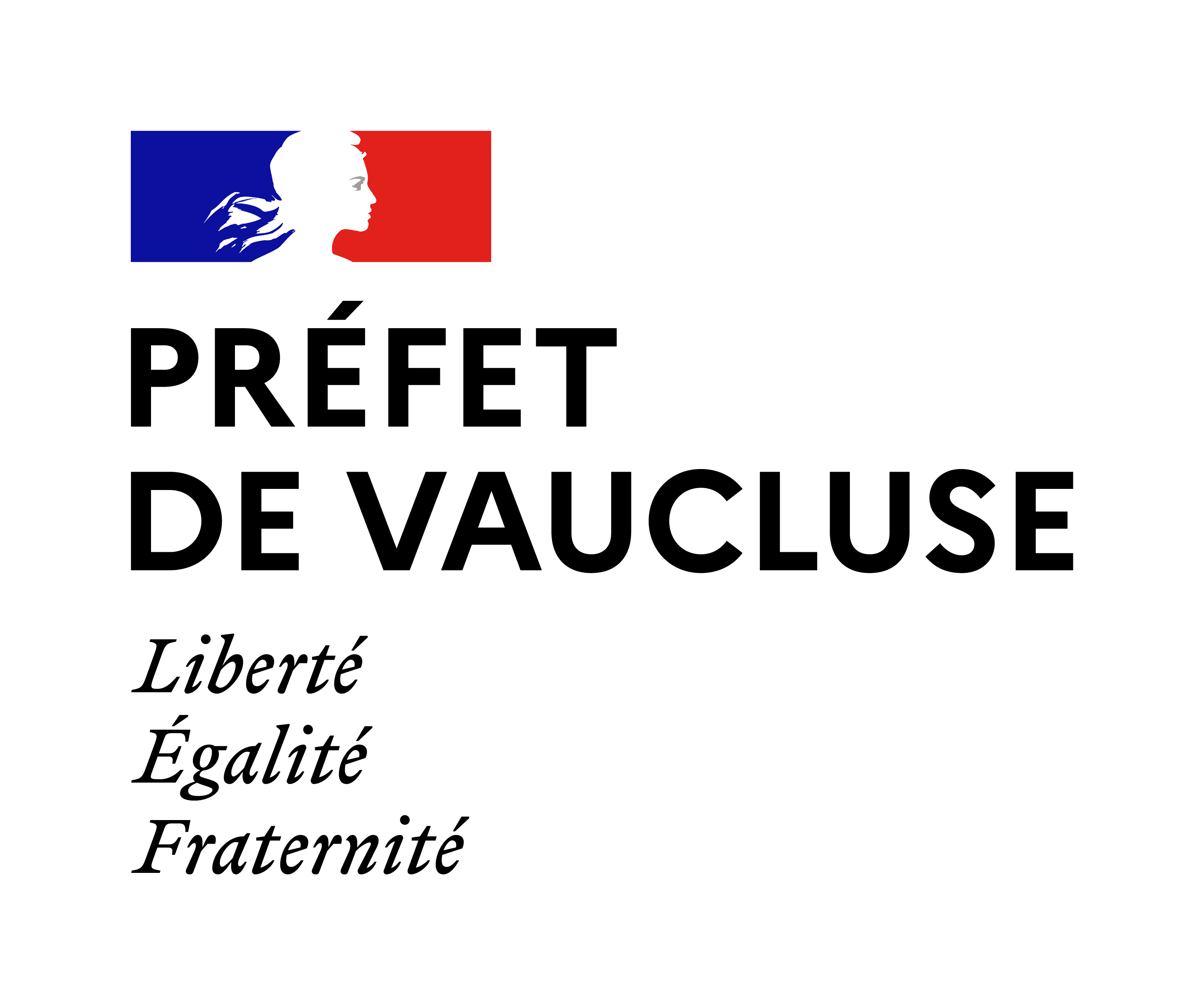 Allègement des mesures de confinement
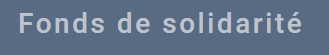 Accéder au tableau de bord interactif
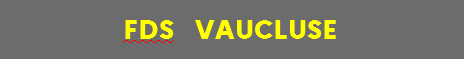 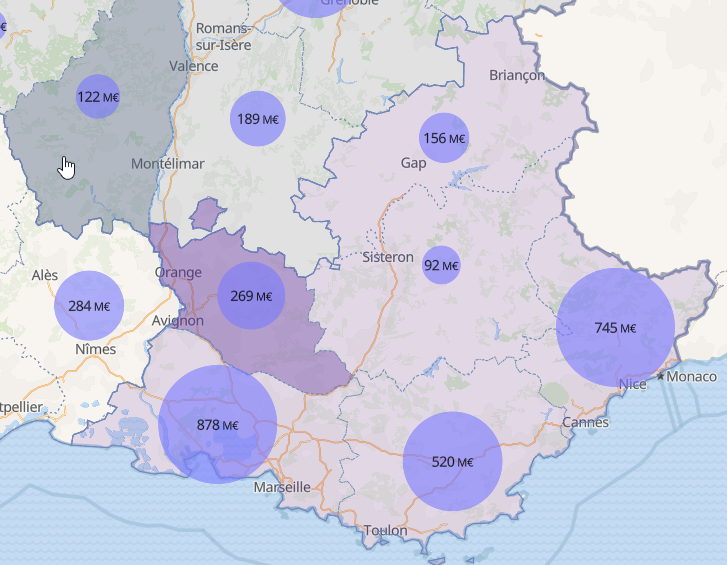 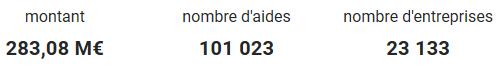 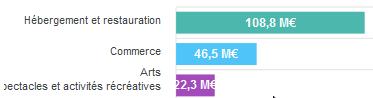 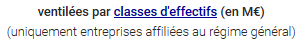 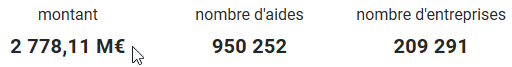 Les Mesures de soutien à  l’économie
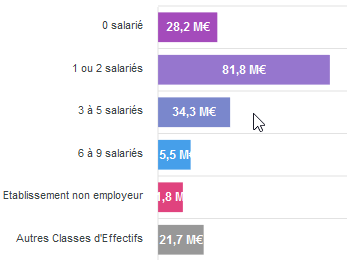 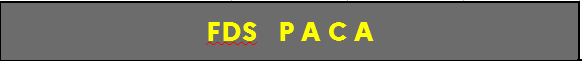 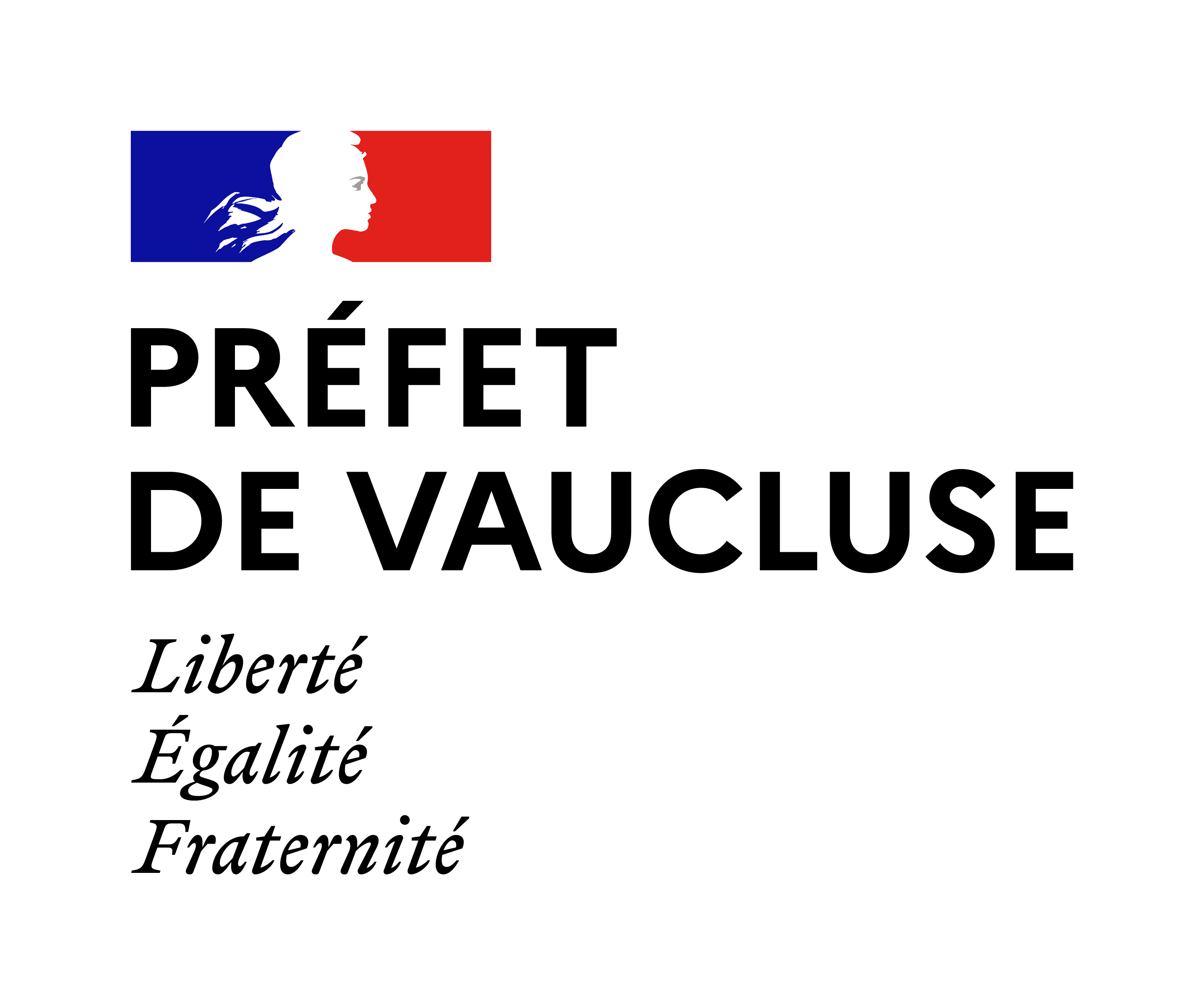 Reports d'échéances fiscales en Vaucluse
Données actualisées au 18/05/2021
Montant : 10,11 M€ 		nombre 826 aides
Allègement des mesures de confinement
Top 3 des reports d'échéances fiscales ventilés par code section NAF (en M€)

Commerce	 			: 3,5 M€	|
Construction	 			: 1,4 M€	|	60 % du total
Hébergement / Restauration	: 1,1 M€ 	|
Prêts garantis par l'Etat – PGE en Vaucluse
Données actualisées au 18/05/2021
Montant : 1 044,38 M€		nombre : 7 871 aides
PGE ventilés par code section NAF (en M€)

Commerce	 			: 290,1 M€	
Construction	 			: 95,1 M€		
Hébergement / Restauration	: 86,5 M€
Les Mesures de soutien à  l’économie
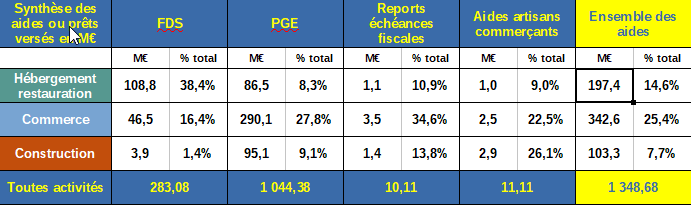